Scheduled Notebooks
with Papermill.
Recommended for you
@daily video_etl.ipynb
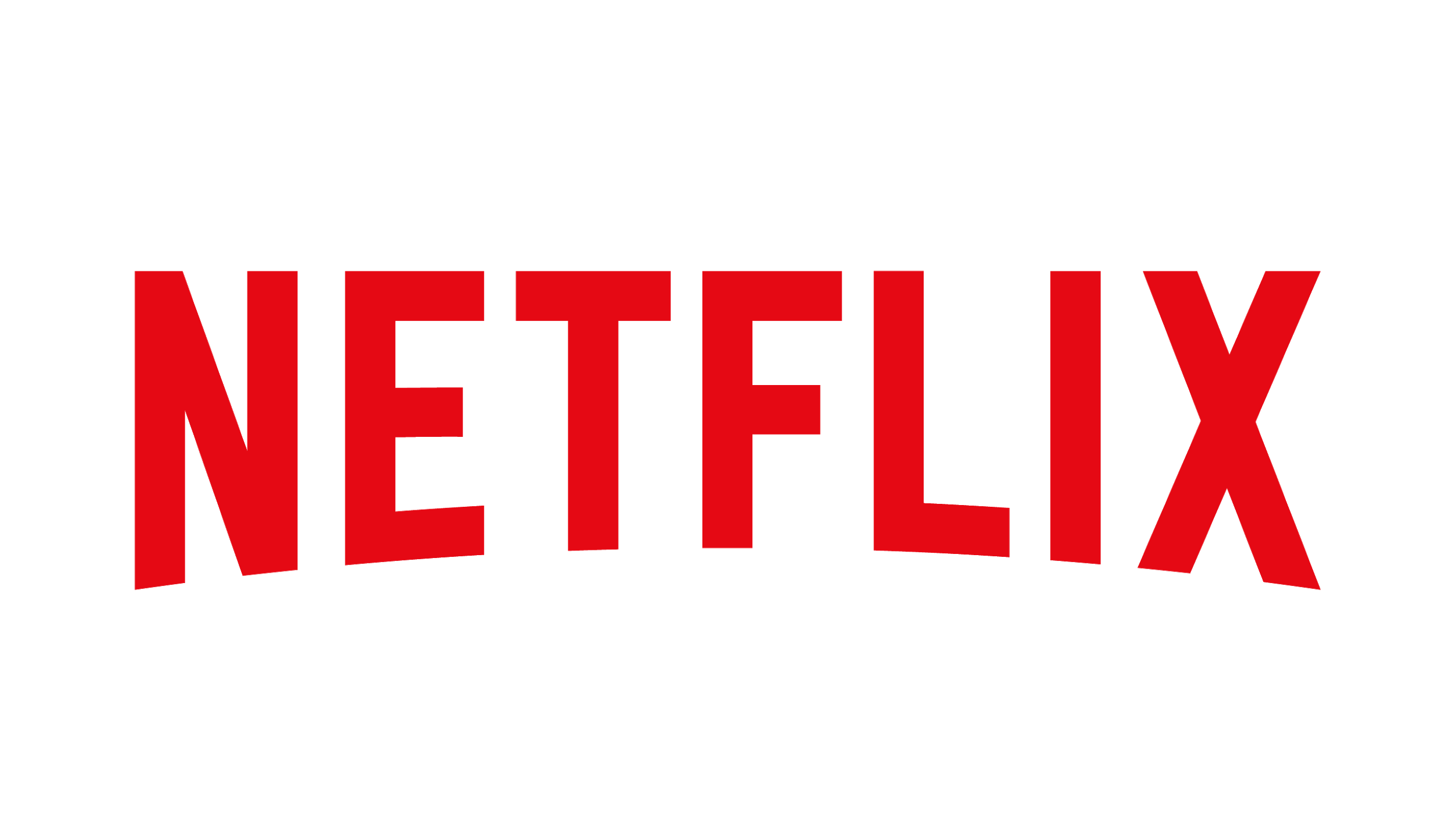 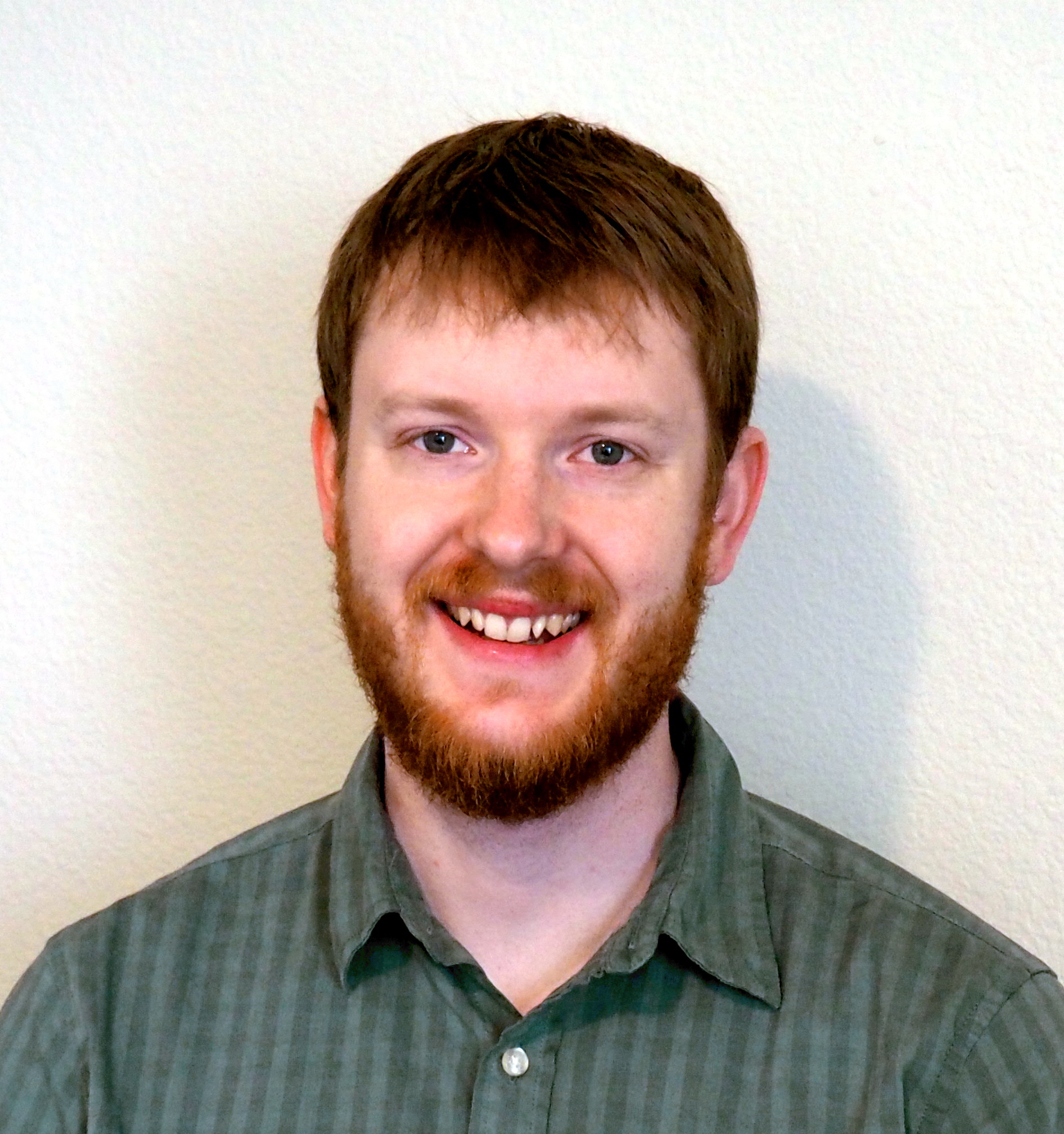 Speaker Details
Matthew Seal
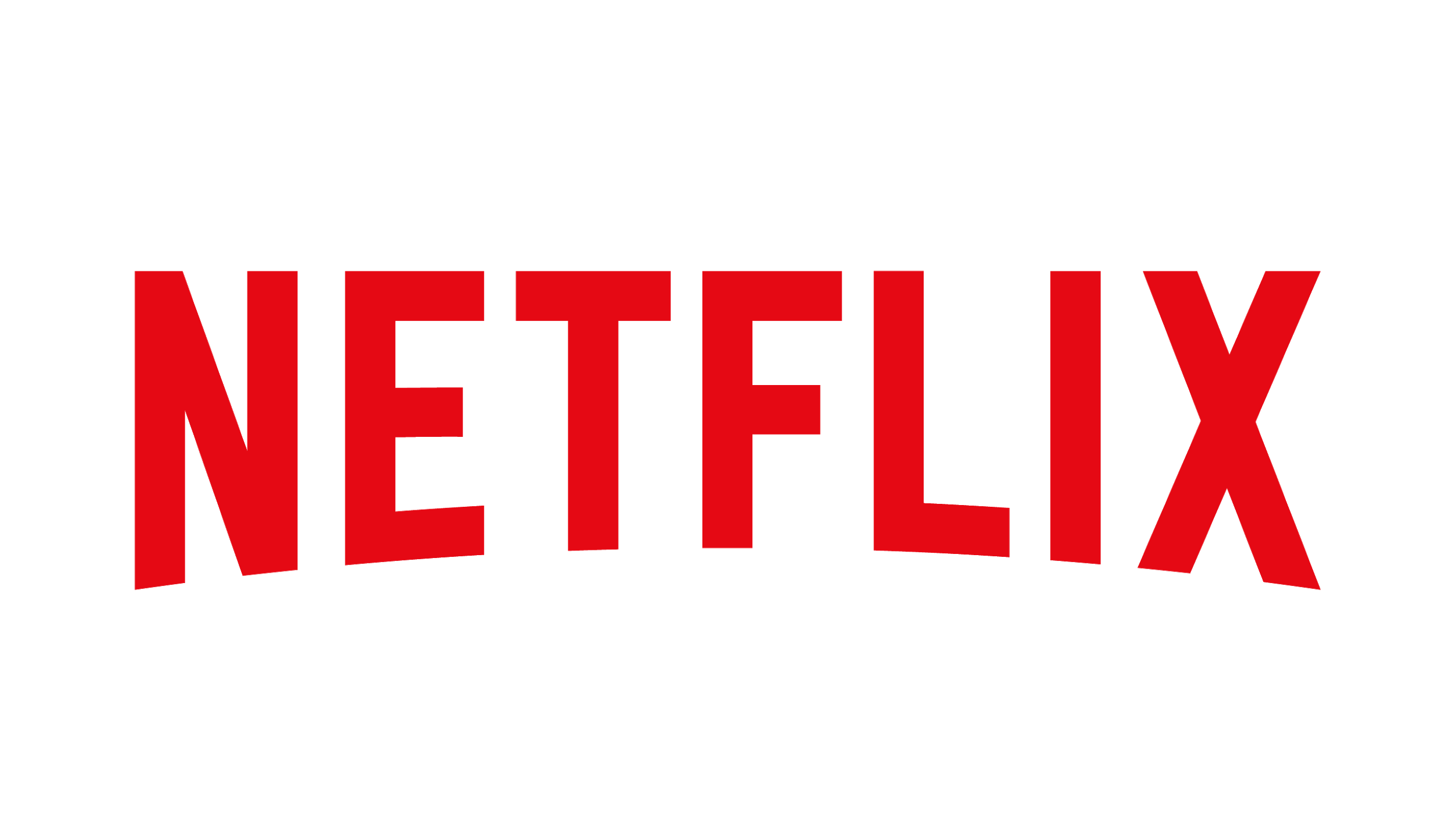 Backend Engineer on the Big Data Platform Team
@ Netflix
[Speaker Notes: Who-am-I introduction]
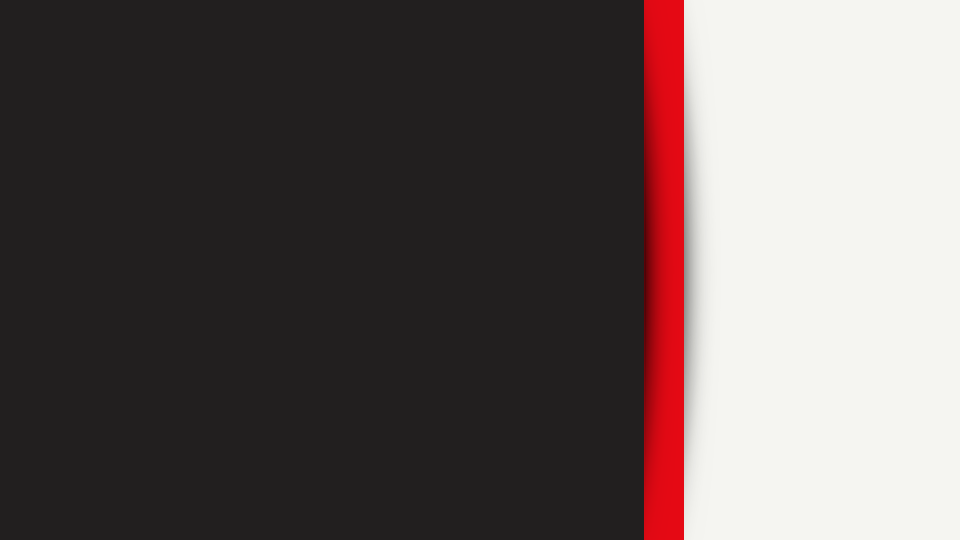 Notebooks Everywhere
Headline
Why?
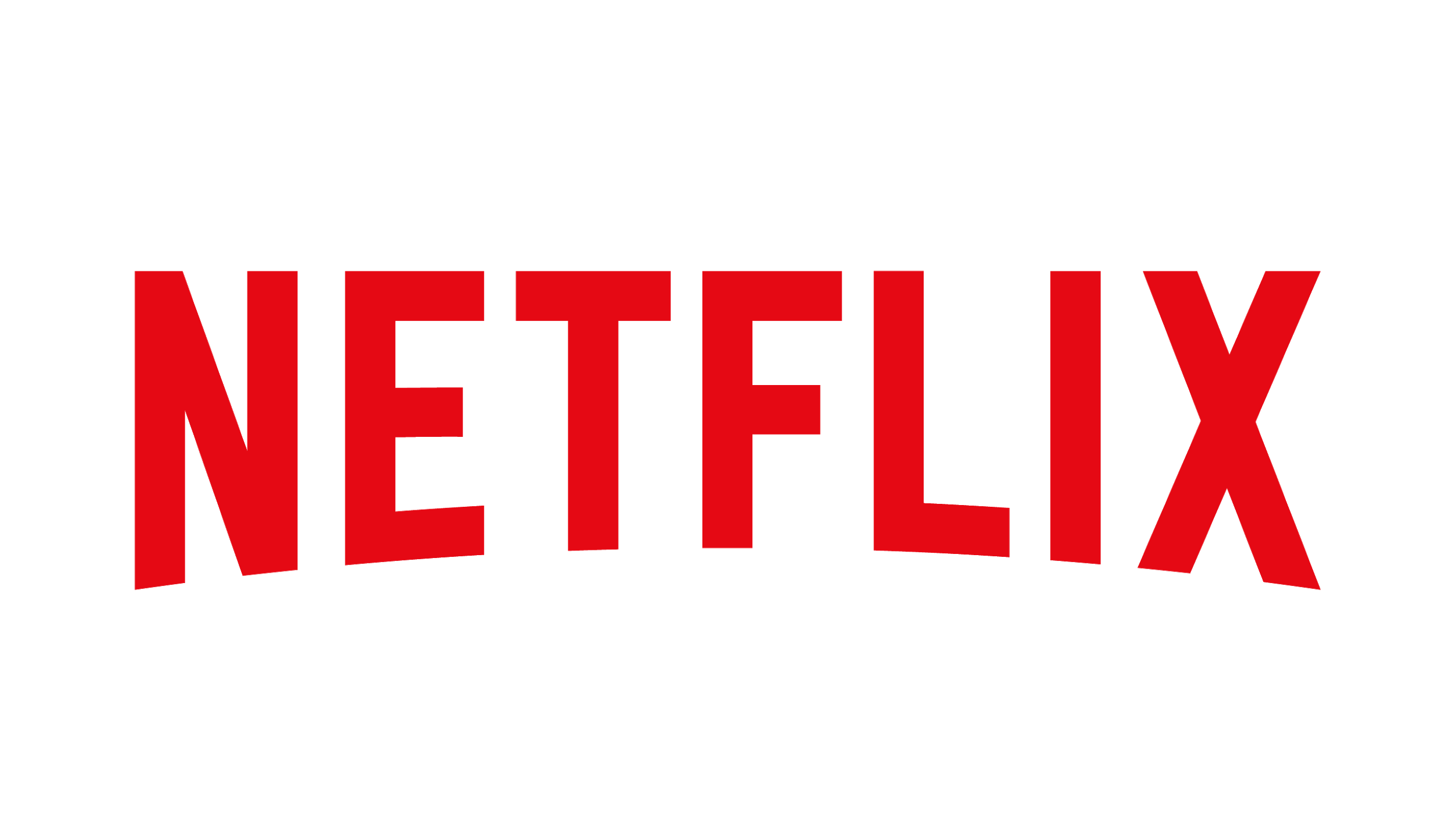 [Speaker Notes: Or maybe “why not”? Setup that we’re going to try convincing you this is compelling.]
Our future data users.
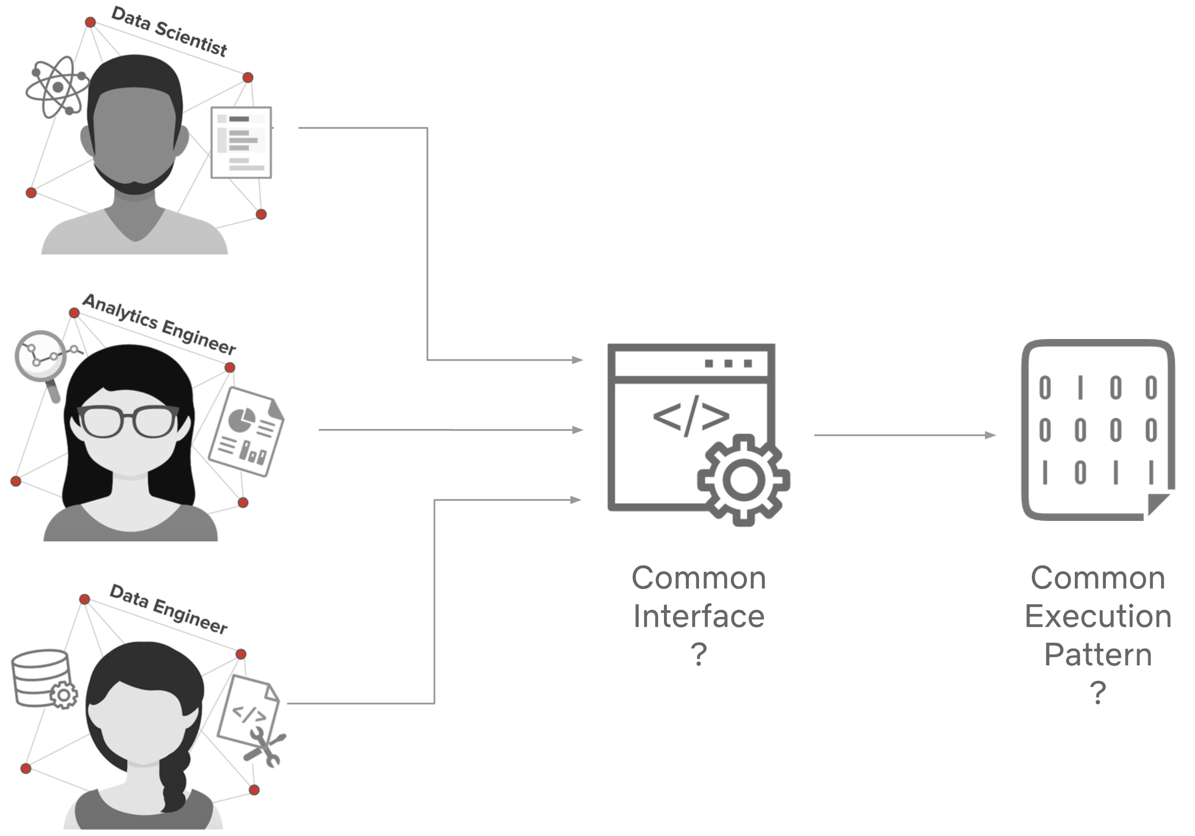 [Speaker Notes: Talk about how we’re growing as an organization and the scope of users who benefit from access to our data is expanding. We needed to re-evaluate our tooling to meet this need]
A few questions we had.
To look forward at future needs, we started by asking a few basic questions:


What interface will a data analyst use to chart a few combined queries into a business report?
How will a data engineer write code that a reliability engineer can help ensure runs every hour?
How will a machine learning developer encapsulate a model iteration their colleagues can reuse?
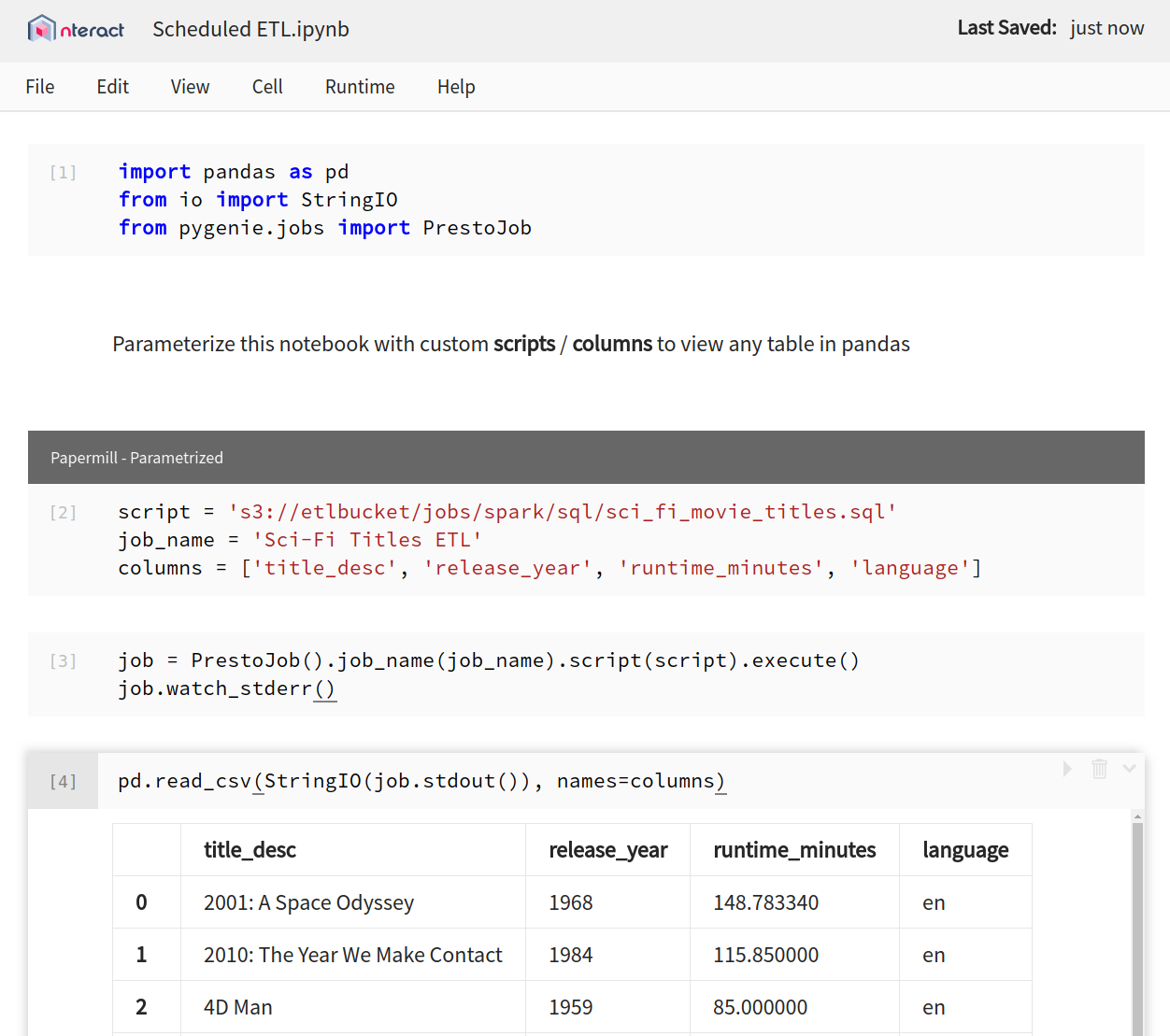 Notebooks.

Shareable
Easy to Read
Documentation with Code
Outputs as Reports
Familiar Interface
Multi-Language
[Speaker Notes: Highlight notebooks as a good interface for our future users. Denote that these attributes are all desired by the target audience
Reproducible, Collected in a single place, Accessible to anyone with a single url]
A strategic bet!
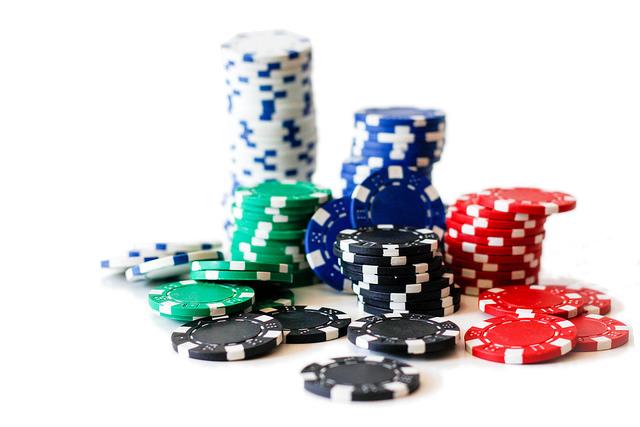 We think notebooks will be the common interface for our users.

We’ve invested in notebook infrastructure for developing shareable analysis resulting in many thousands of user notebooks.

Oh, and we’re moving 10,000 jobs which
produce upwards of 150,000 queries a day to notebooks.
[Speaker Notes: We’re not crazy, we swear!]
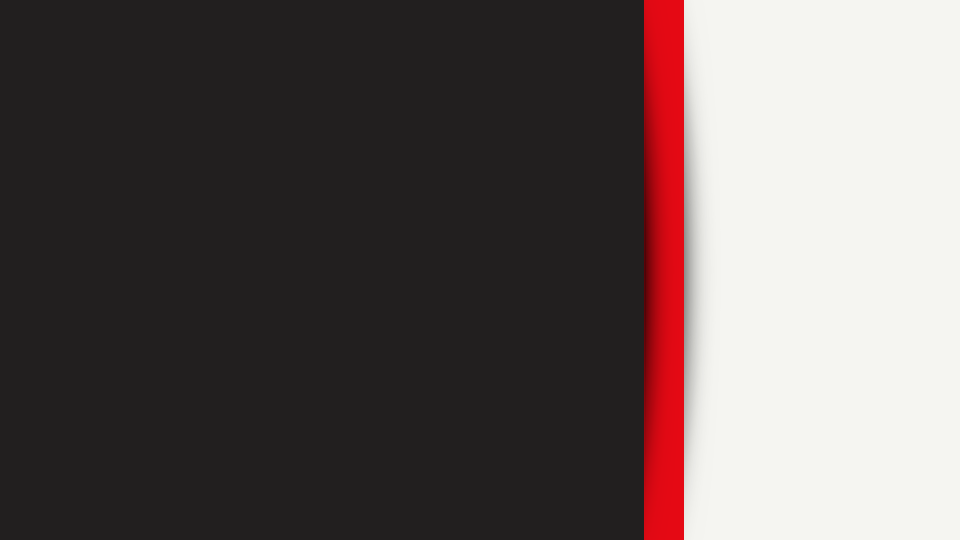 Flipping Notebook
Headline
Woes To Wins
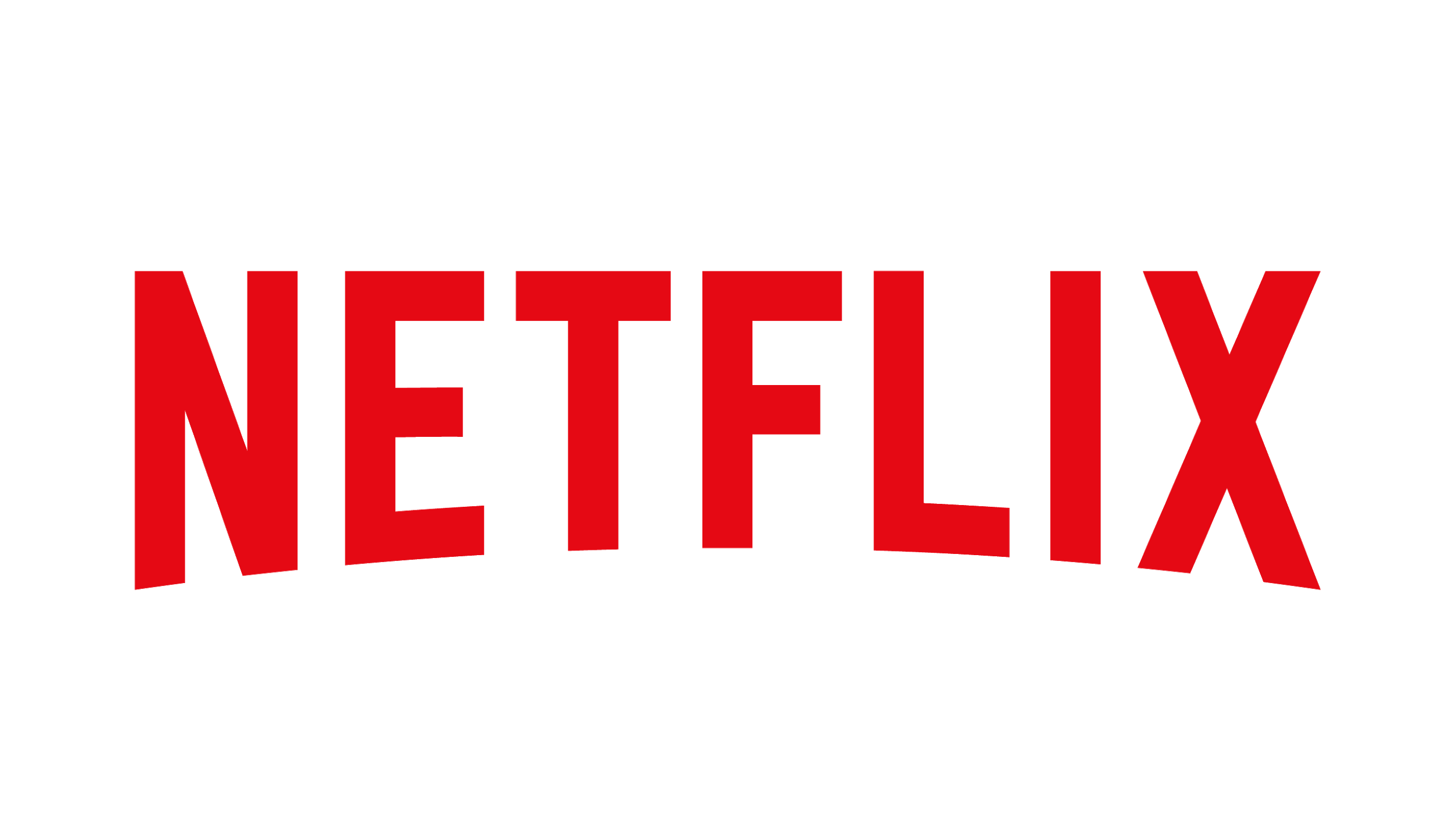 [Speaker Notes: Before we talk about scheduling, let’s dive into some attributes of notebooks and where we need some better guarantees for the interface]
Notebook Challenges
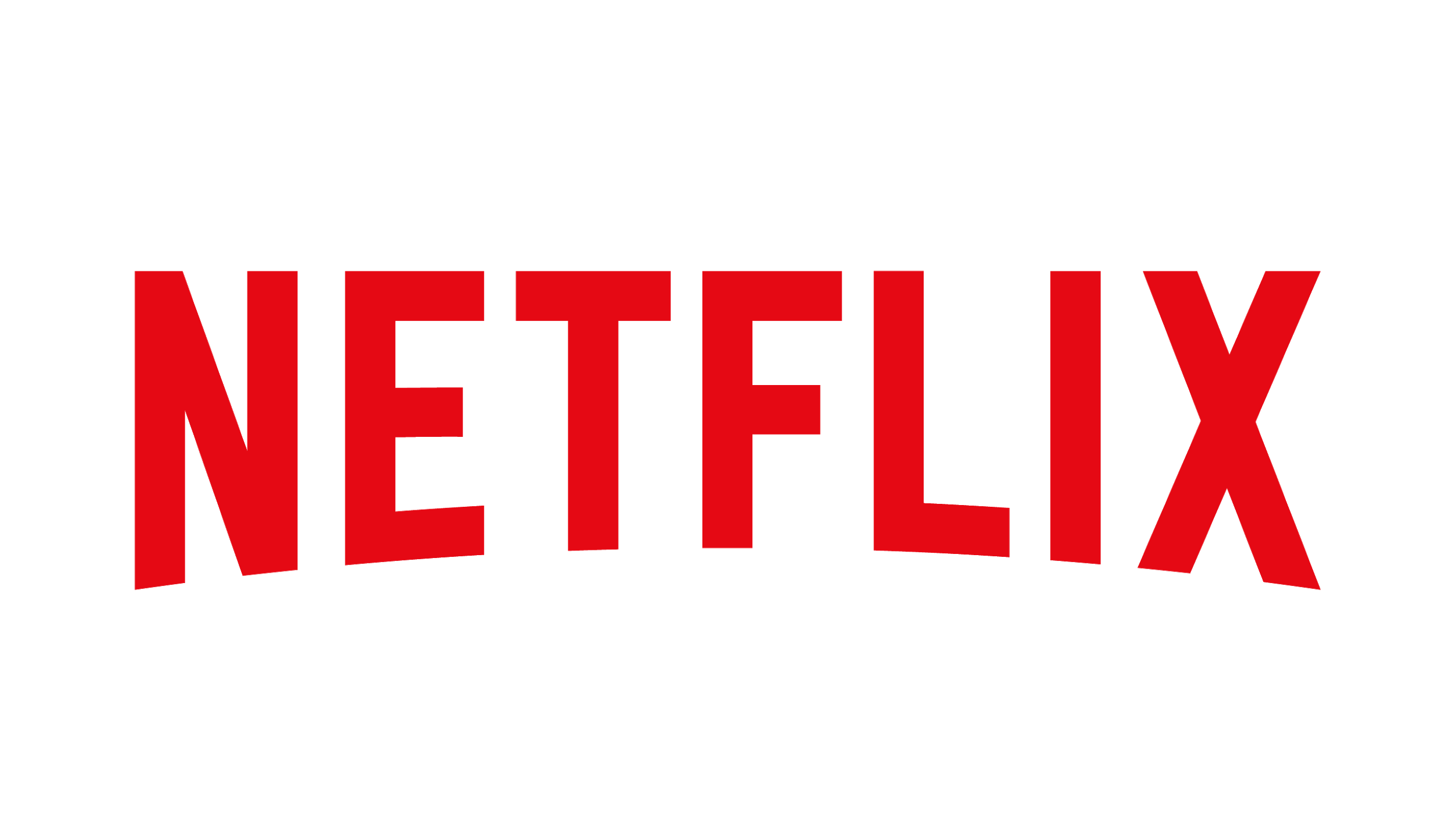 When did we change that notebook?
[Speaker Notes: Talk about what needs to be overcome to reach success]
Fast development.
The Bad

Lack of history
Easy to modify
The Good

Quick iteration cycles
Recorded outputs
Easy to modify
The Ugly

Concurrent edits
Browser state
[Speaker Notes: There’s more of each, as with any tool. Be quick to get to more interesting topics]
Production gaps to fill.
Things to preserve:

Results linked to code
Good visuals
Easy to share
Things to improve:

Not versioned
Mutable state
Templating
[Speaker Notes: Don’t spent too long here, just a quick note]
Papermill
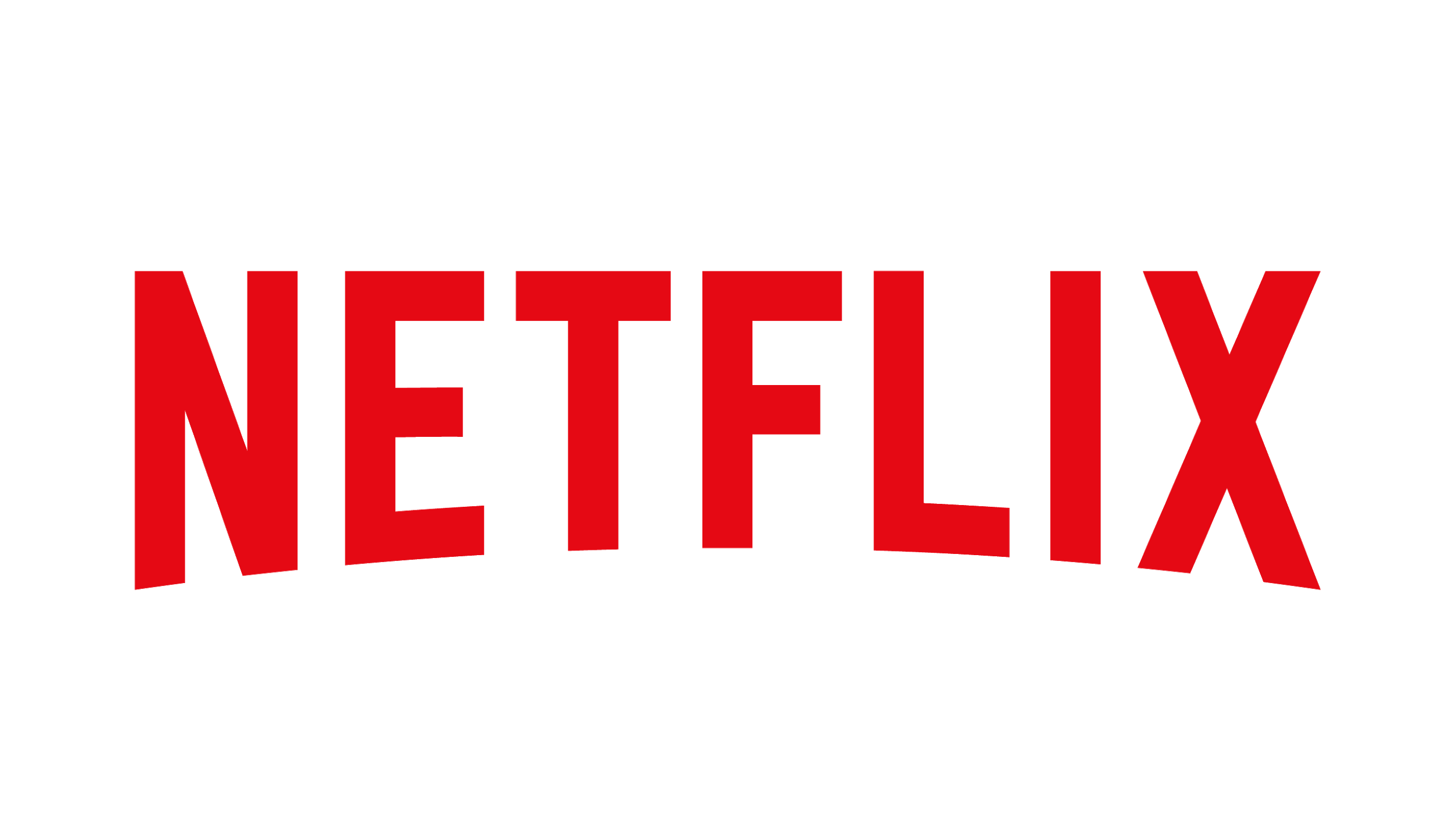 An nteract library
[Speaker Notes: Talk about nteract ecosystem for a second]
A simple library for executing notebooks.
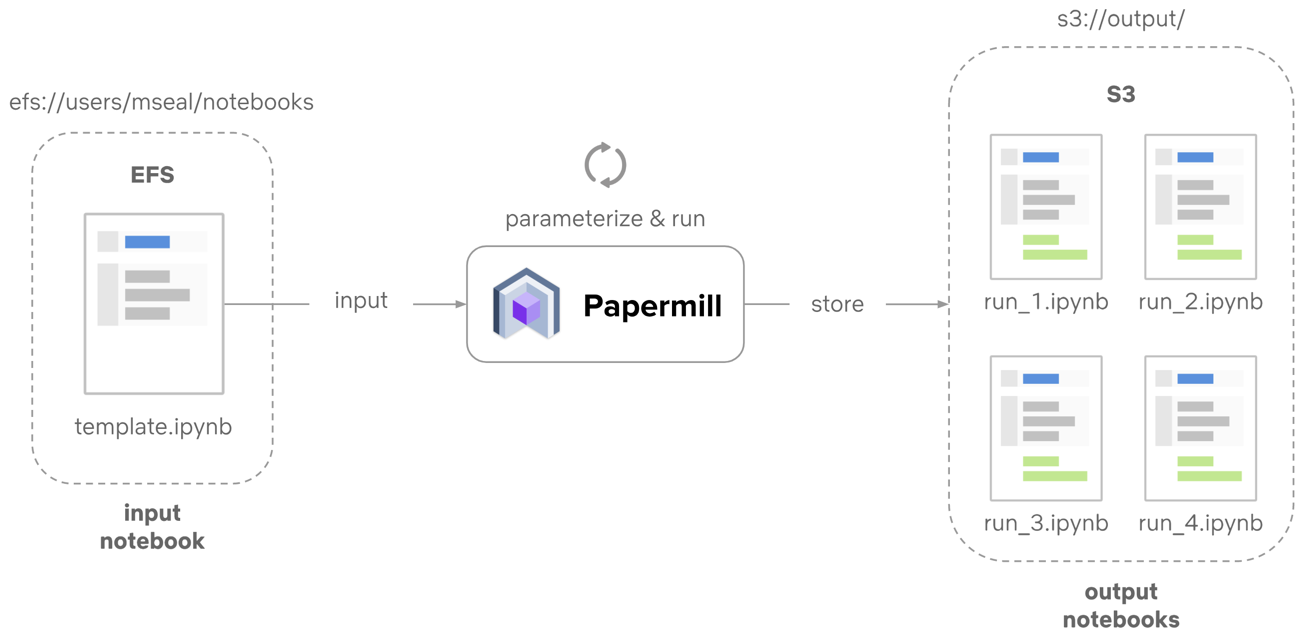 [Speaker Notes: Explain that papermill lets you parameterize a notebook and save the run to a custom location.]
Choose an output location.
Select a unique destination to get a running history of execution.

papermill input_notebook.ipynb outputs/{run_id}_out.ipynb

Produces:

  outputs/
      ...
      run_2018_08_22_out.ipynb
      run_2018_08_23_out.ipynb
[Speaker Notes: These can be remote locations / services]
Add parameters.
Select a unique destination to get a running history of execution.

papermill input_notebook.ipynb outputs/{run_id}/output.ipynb
  -p region ca -y ‘{“devices”:[“phone”,“tablet”]}’
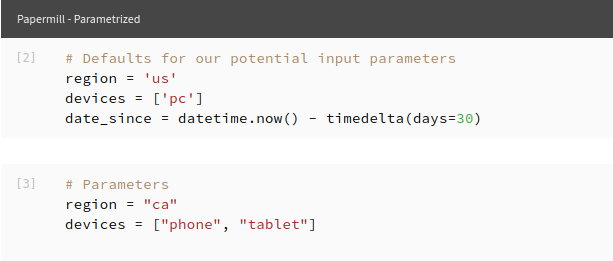 [Speaker Notes: Any json inputs are valid]
How it works.
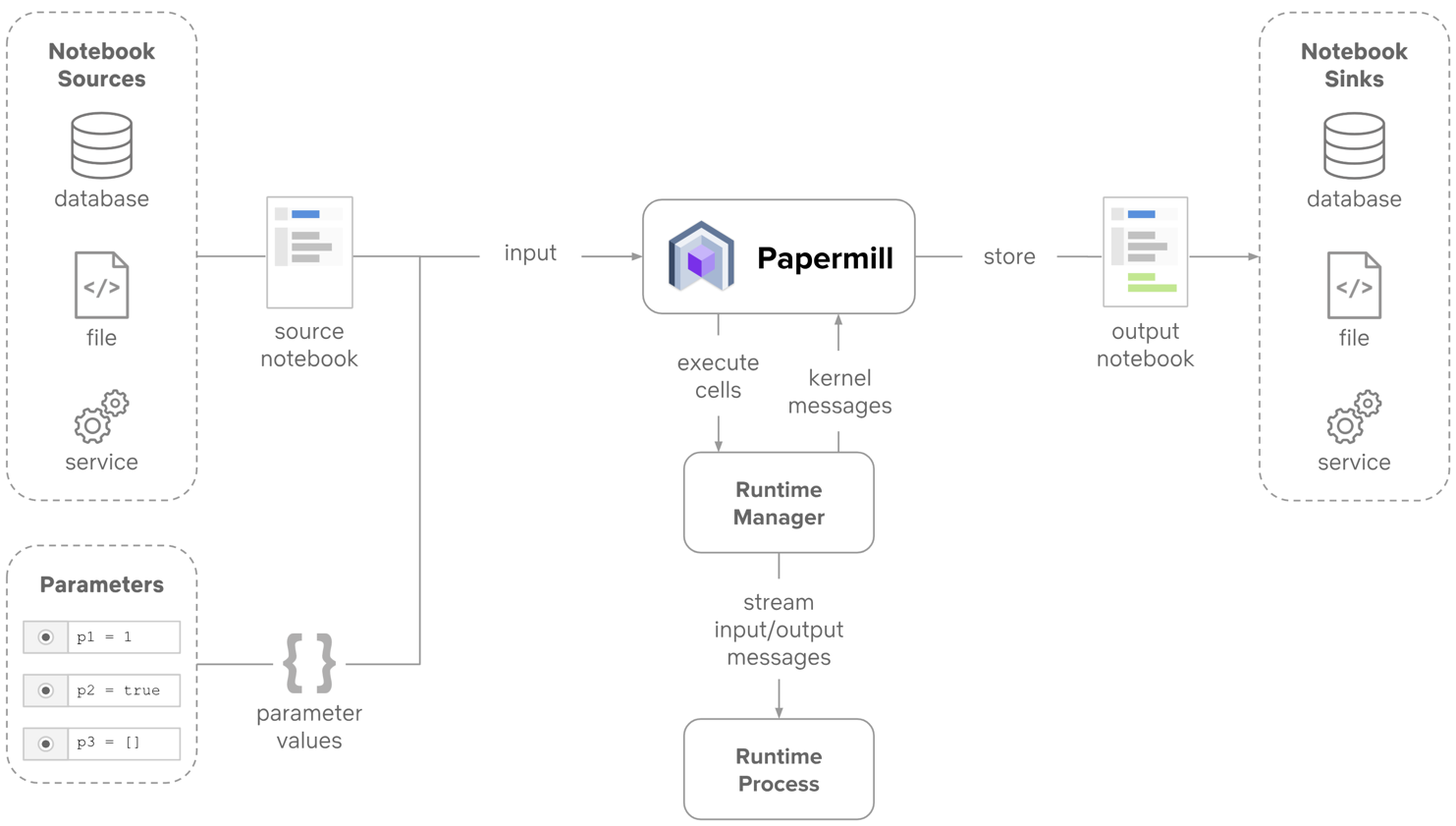 Reads from a source
Injects a parameters cell to the JSON document
Launches a runtime manager which runs the notebook kernel and collects messages.
Outputs to a sink
How does this change the notebook experience?
It adds notebook isolation.

Immutable inputs
Immutable outputs
Parameterization of notebook runs
Configurable sourcing / sinking

Solves our problems for automated execution!
[Speaker Notes: Discuss how this makes notebooks operate like other functional operators and how it alleviates the problems with notebooks in production systems (for scheduling)]
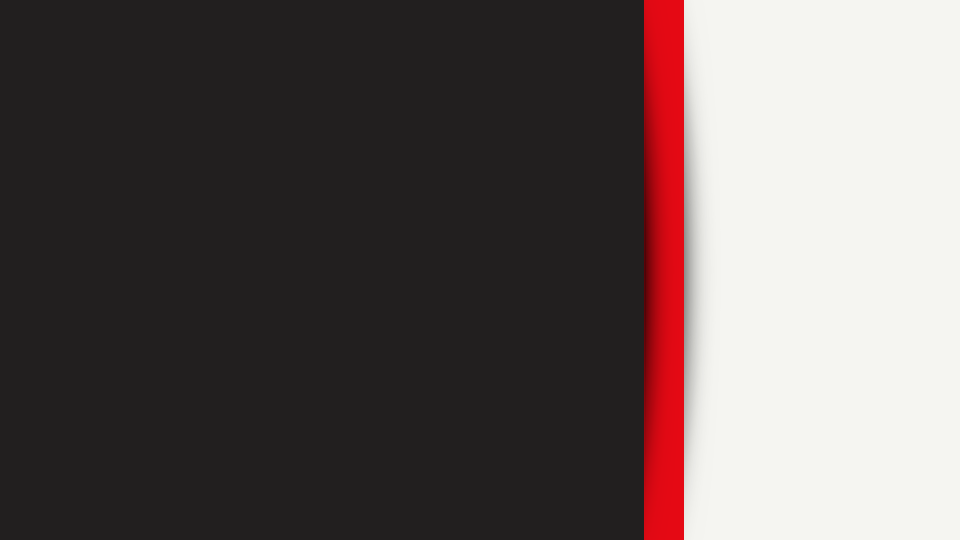 Notebooks on
Headline
Schedules
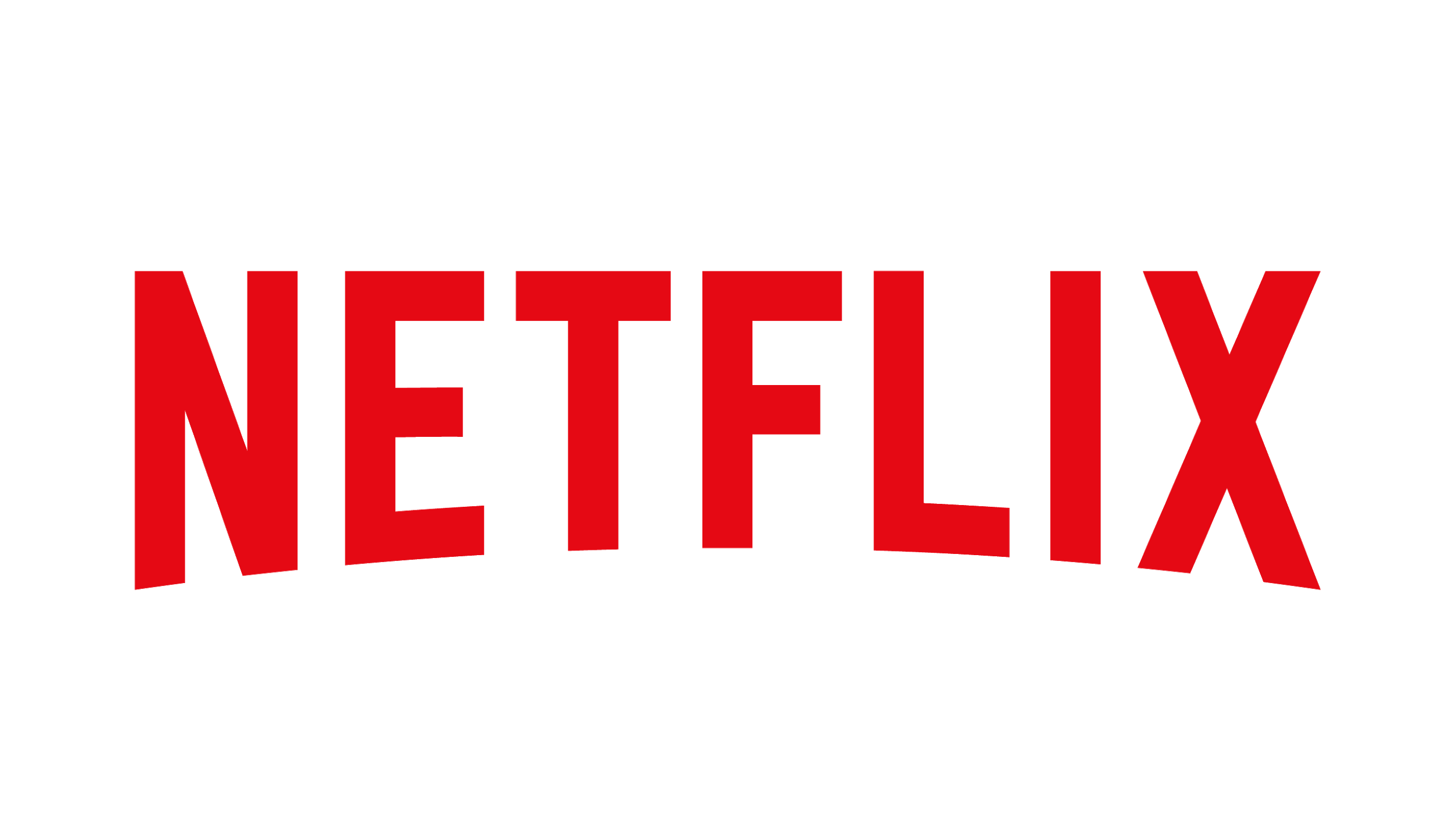 [Speaker Notes: Finally, the title of the talk. Apologize for spending long on some library :D]
Picking a Scheduler
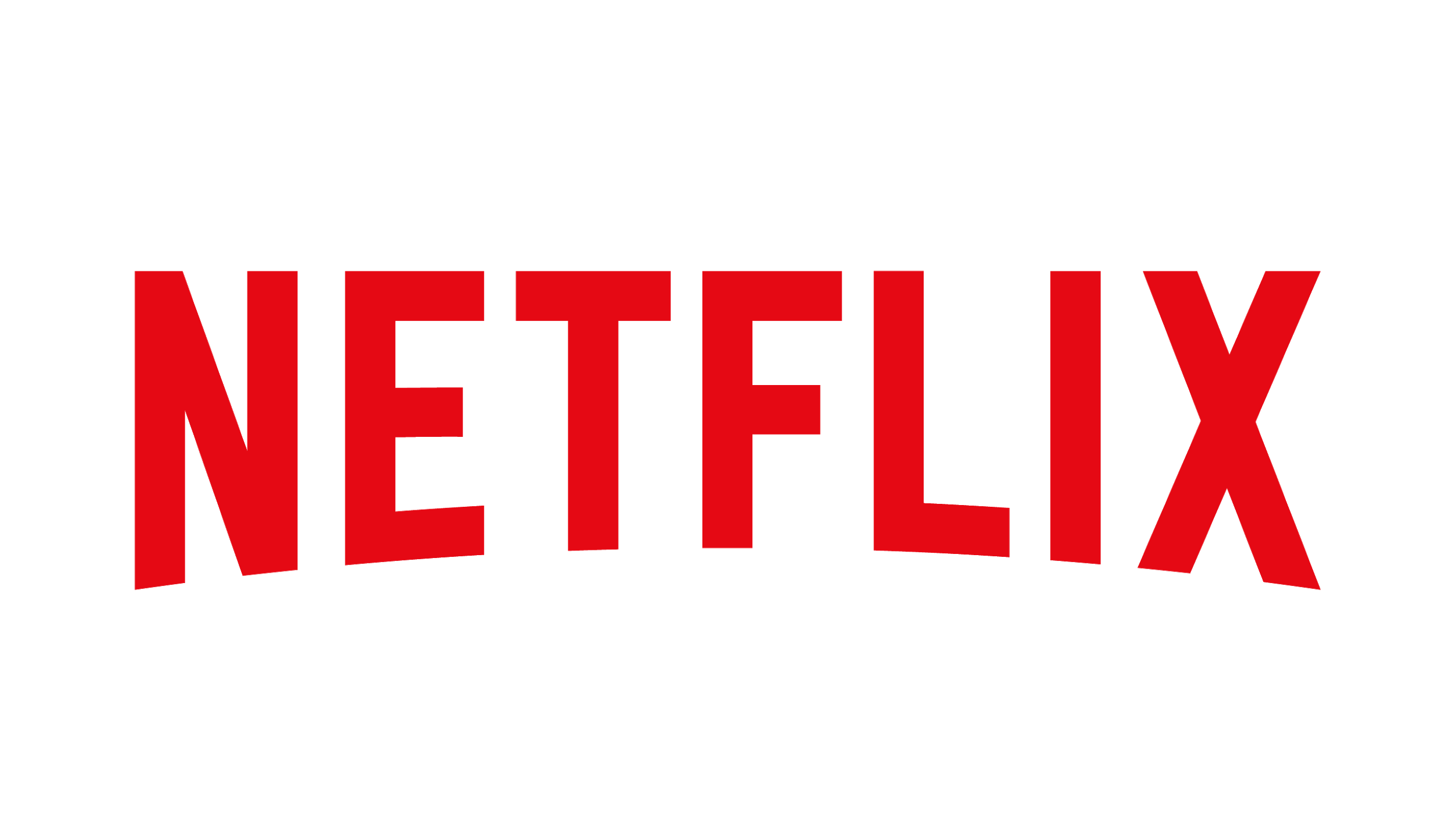 Most will do
[Speaker Notes: What scheduler we use isn’t super important to notebook execution.]
Can it run a container?
Can it interpret cron strings?
If the answer is yes to these two questions, you have 90% of the basics you need to get started.

You’ll need to determine what’s important to your situation beyond this.
[Speaker Notes: Easy right? Well, there’s more nuance to what you want to accomplish, but the shared]
What will the tool need to do?
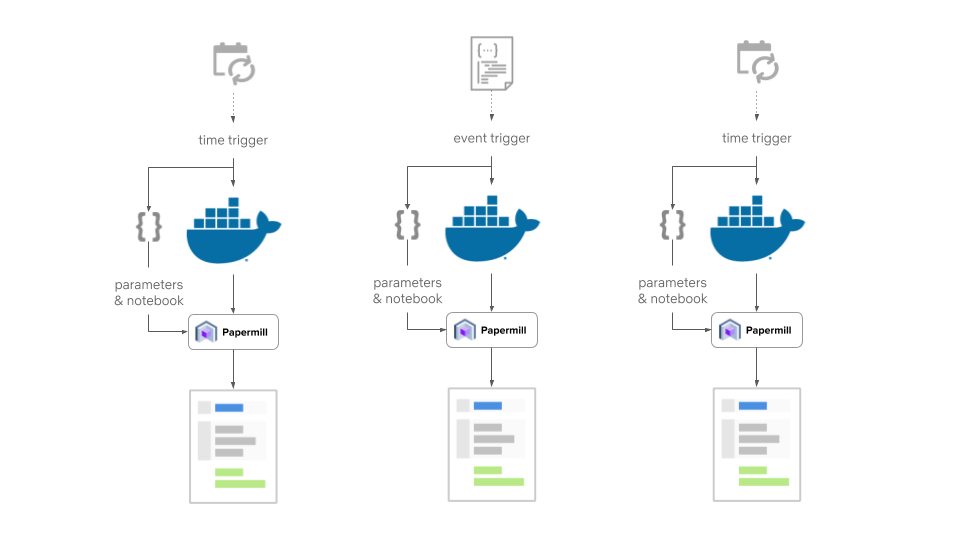 [Speaker Notes: Launch a container and call papermill parameterized to the run information. Needs kernels for notebooks to execute against and the libraries you want to provide to users.]
Care about the secondary attributes you need.
Resource allocations
Event based scheduling
Execution isolation
Retry patterns
Metrics and analytics
Execution limits
Identity
DAGs
UI
...
[Speaker Notes: Lots of possible items to consider. Pick what you need for your business needs. Talk about the choice at Netflix.]
Expressing Schedules
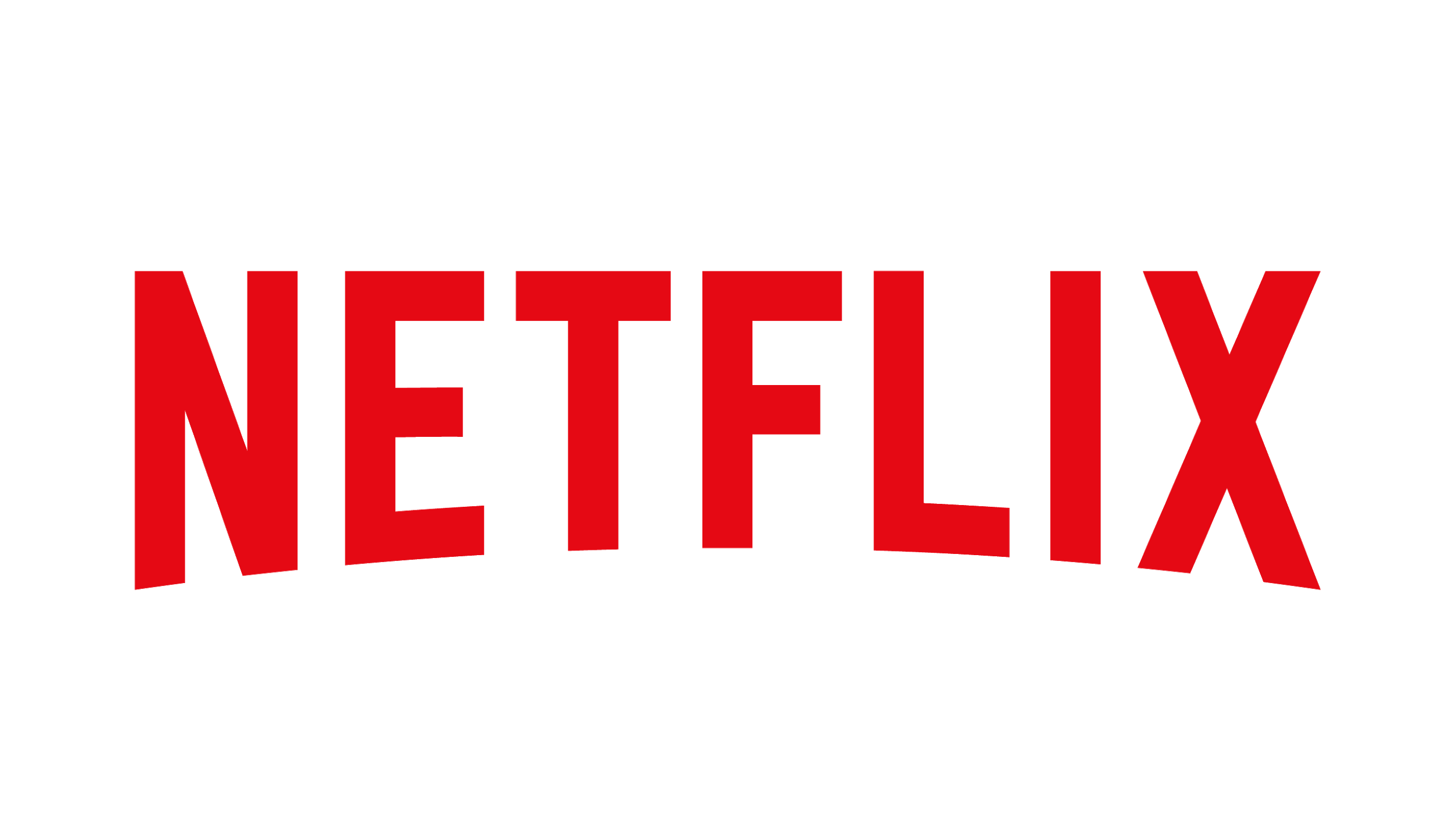 Simple is good
[Speaker Notes: If defining work is easy but expressing when and how to run that work is not we lose a key benefit.]
We chose yaml as a human friendly format.
Our DSL layer lets users define their work in concise text files.

Trigger:
  cron: ‘@daily’
Workflow:
  id: video-device-etl
  jobs:
    - job:
        id: user-video-stream-collect
        type: NotebookJob
        notebook:
          input_path: https://commuter.netflix.com/nb/etl/uvsc.ipynb
        run_date: ${WORKFLOW_ACTIVATE_DATE} # Parameter
    - job: ...
[Speaker Notes: Walk through how these attributes map to the scheduled work. Talk about how more options are available.]
The platform makes these expressions real.
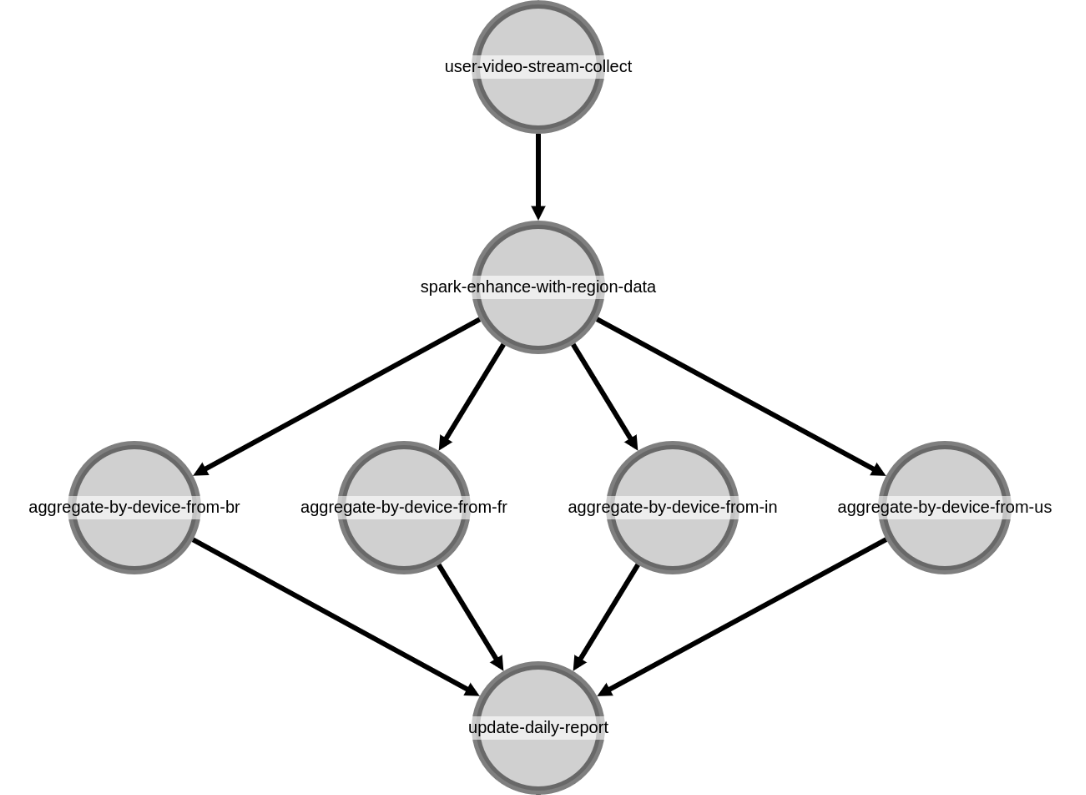 [Speaker Notes: Talk about how we can translate the yaml file to a scheduled graph of notebooks. Explain what a DAG is.]
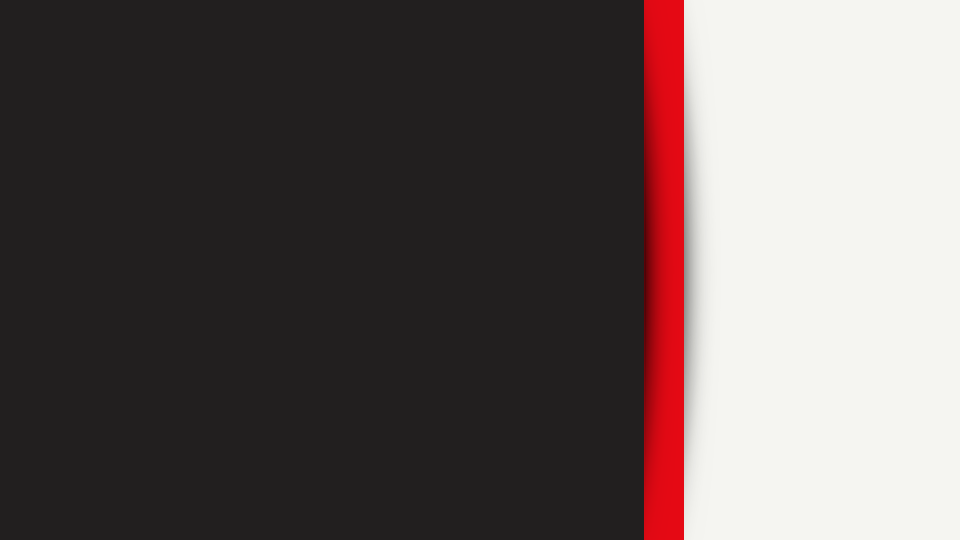 Diagnosing with
Headline
Outputs
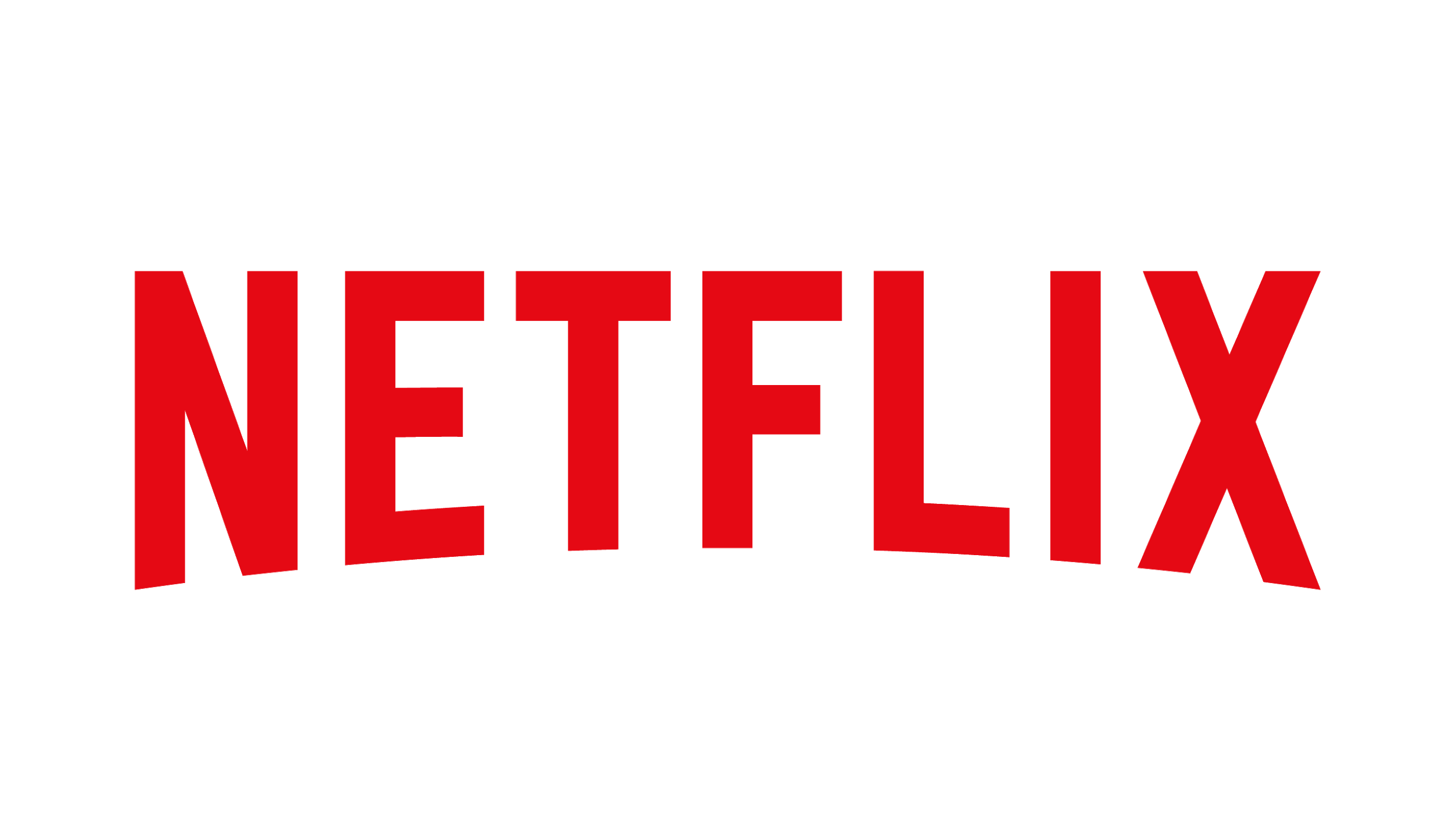 [Speaker Notes: Connecting the value of notebooks back to the larger problem space.]
Failed Notebooks
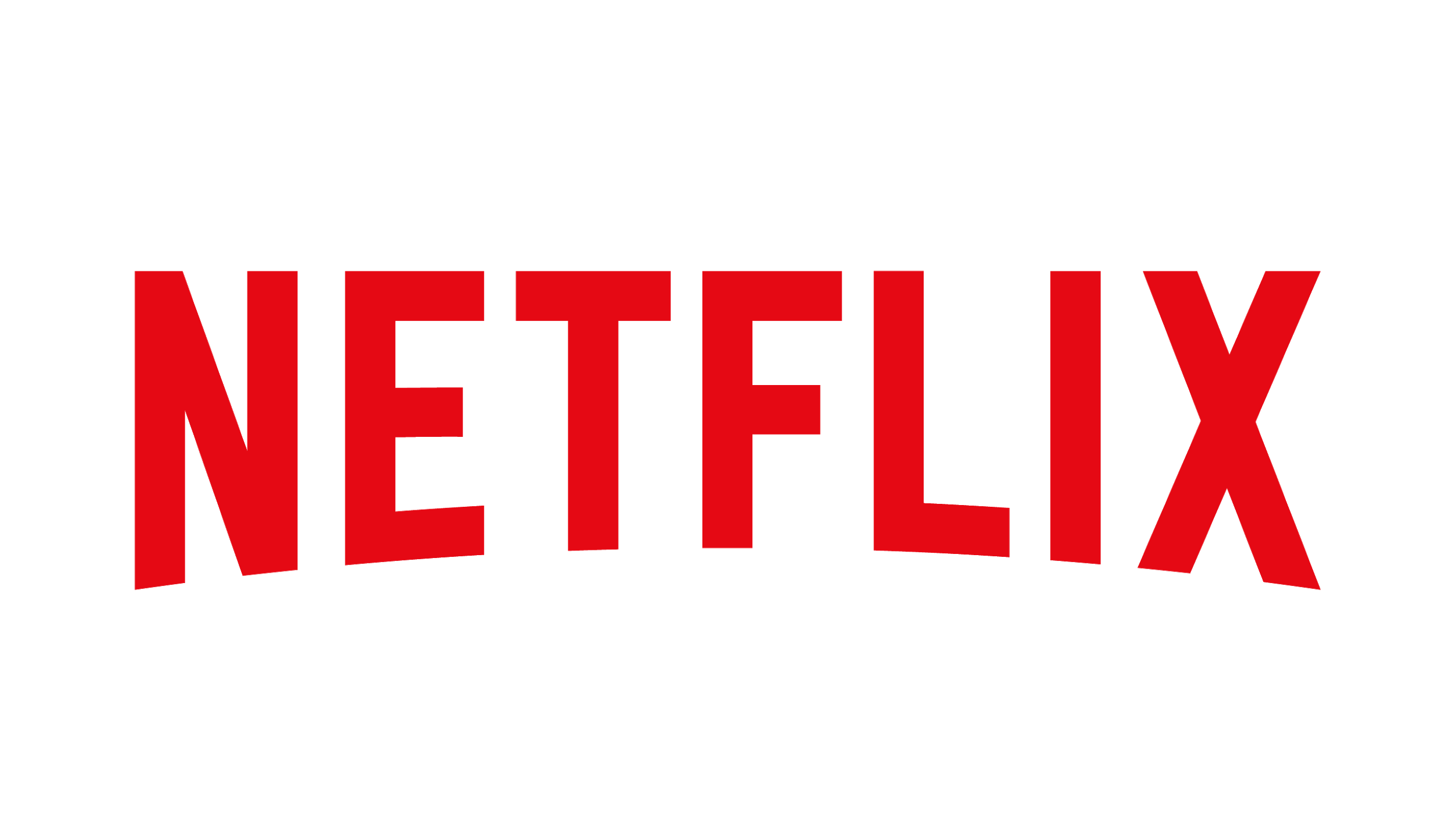 A better way to review outcomes
How we diagnose and fix failures is different now.
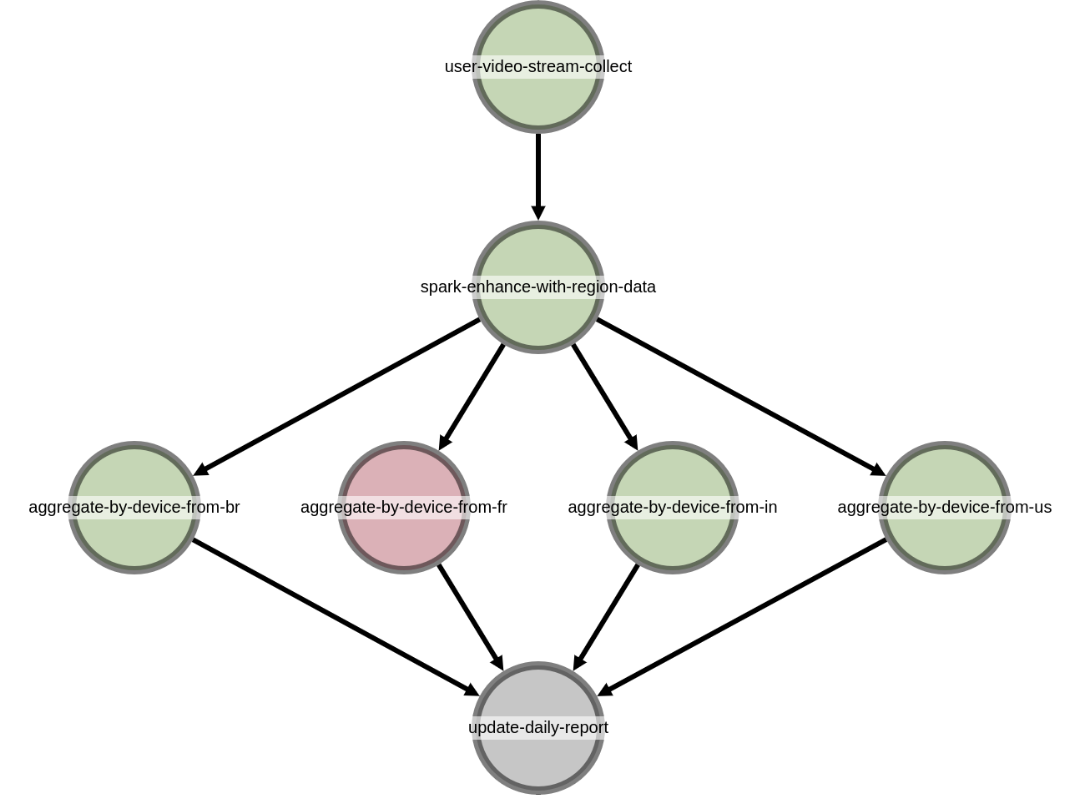 [Speaker Notes: Notebooks change how we debug this diagram. Our input interface is also our debug interface.]
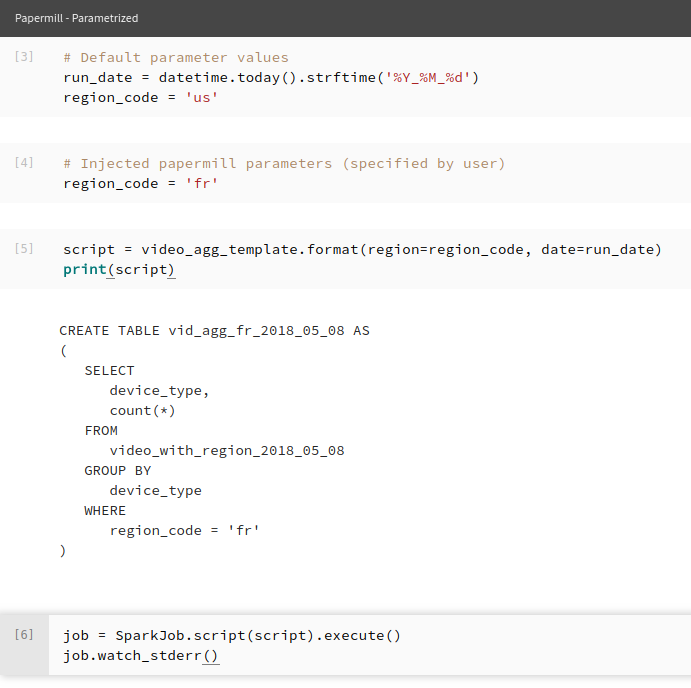 Failed outputs are useful.
Output notebooks are the place to look for failures. They have:

Stack traces
Re-runnable code
Execution logs
Same interface as input
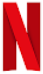 [Speaker Notes: Here’s where notebooks shine for us. Simplify the evaluation process of what occurred.]
Find the issue.
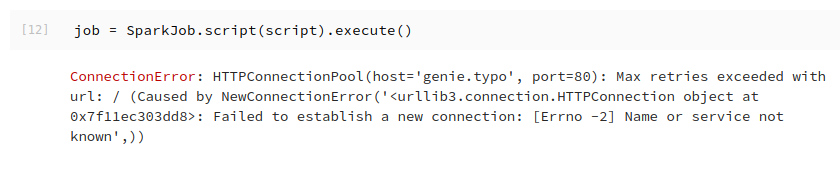 Test the fix.
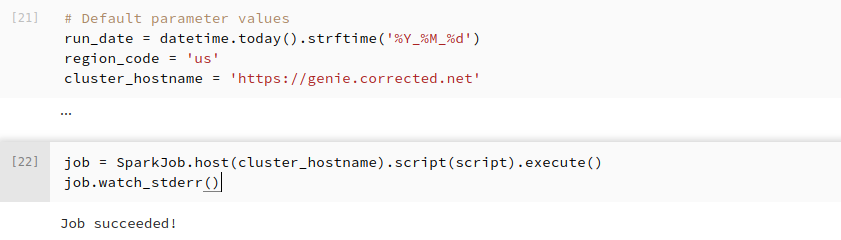 Update the notebook.
[Speaker Notes: If you run your notebook on a notebook server against the same image, you can fix issues without needing to mock the execution environment or code.
More self-service friendly.]
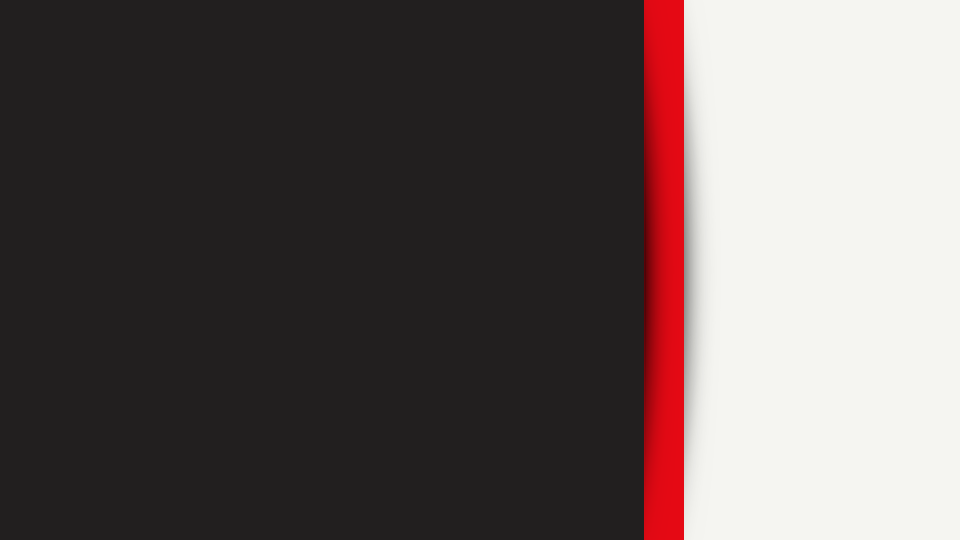 How notebooks
Headline
Integrate
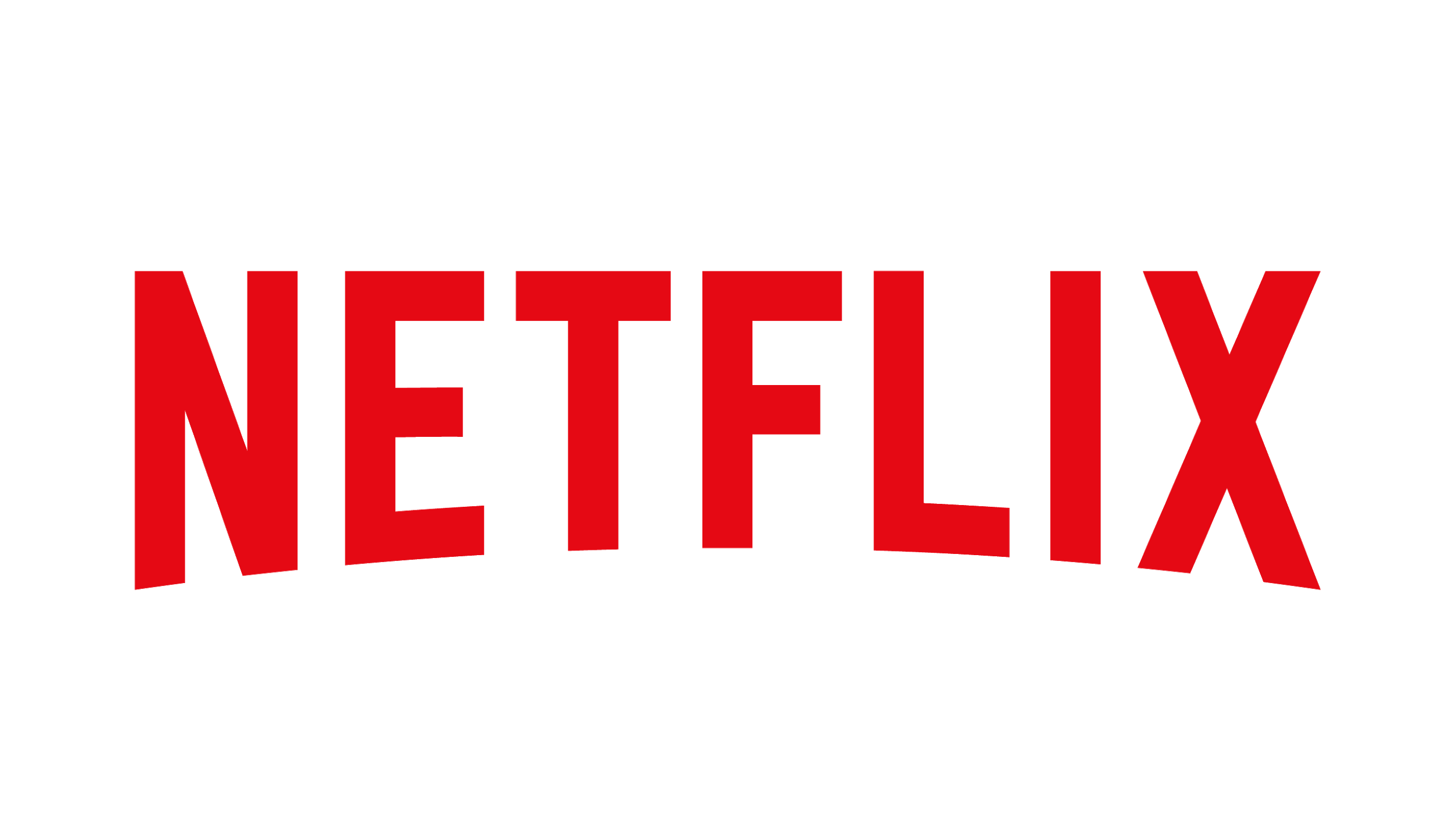 Notebooks Are Not Libraries
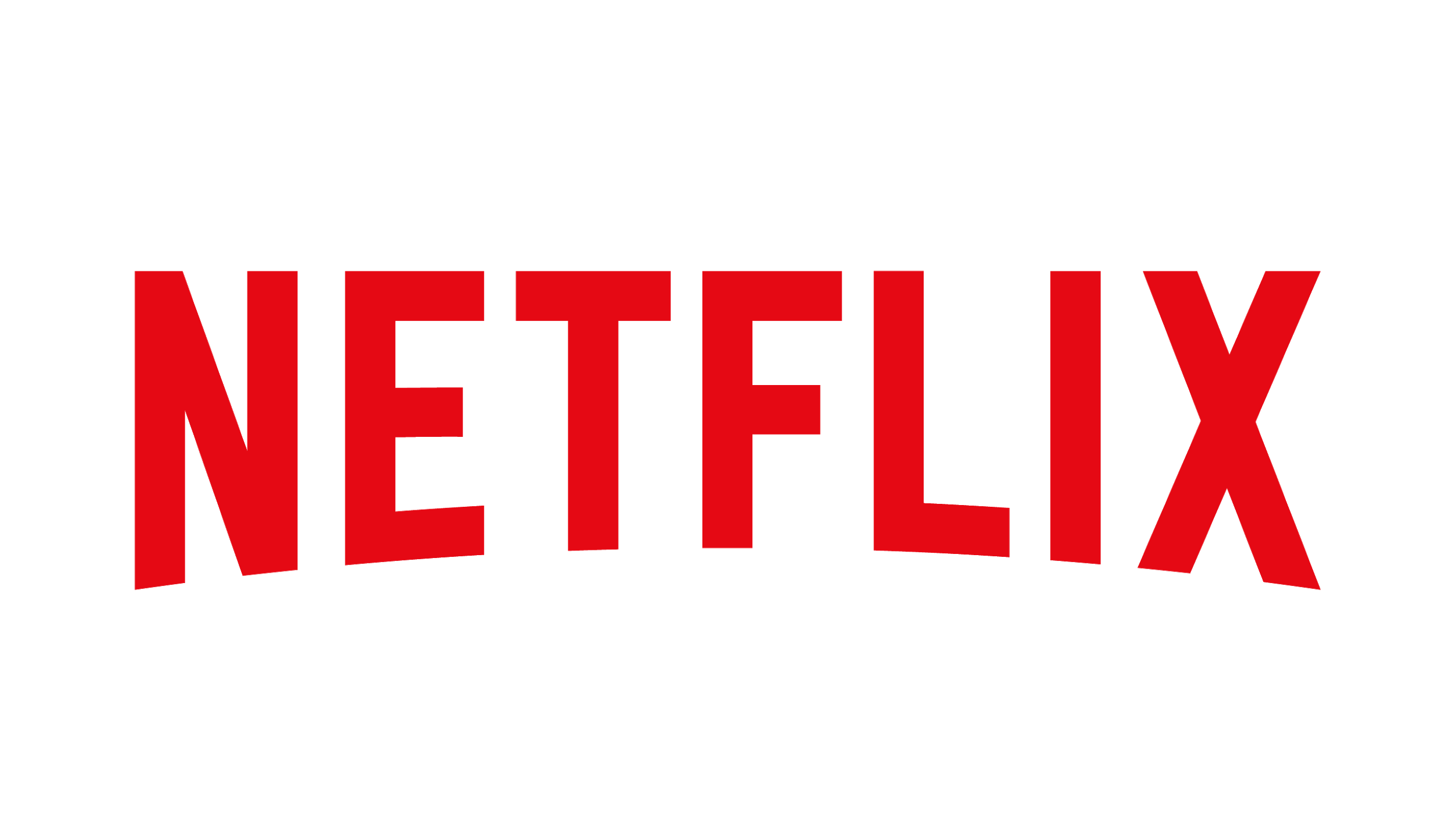 Don’t treat them like a library
[Speaker Notes: When not followed, this is where a lot of notebooks leave the realm of shareable and enter the realm of one-offs]
Notebooks are good integration tools.
Notebooks are good at connecting pieces of technology and building a result or taking an action with that technology.


They’re unreliable when complex and when they having a high branching factor.
[Speaker Notes: When not followed, this is where a lot of notebooks leave the realm of shareable and enter the realm of one-offs]
Some development guidelines.
Keep a low branching factor
Short and simple is better
Keep to one primary outcome
Leave library functions in libraries
Move complexity to libraries
[Speaker Notes: These are just guidelines, we violate them all the time. But like coding conventions they set a rule of thumb which lends themselves to better outcomes.]
Tests via papermill
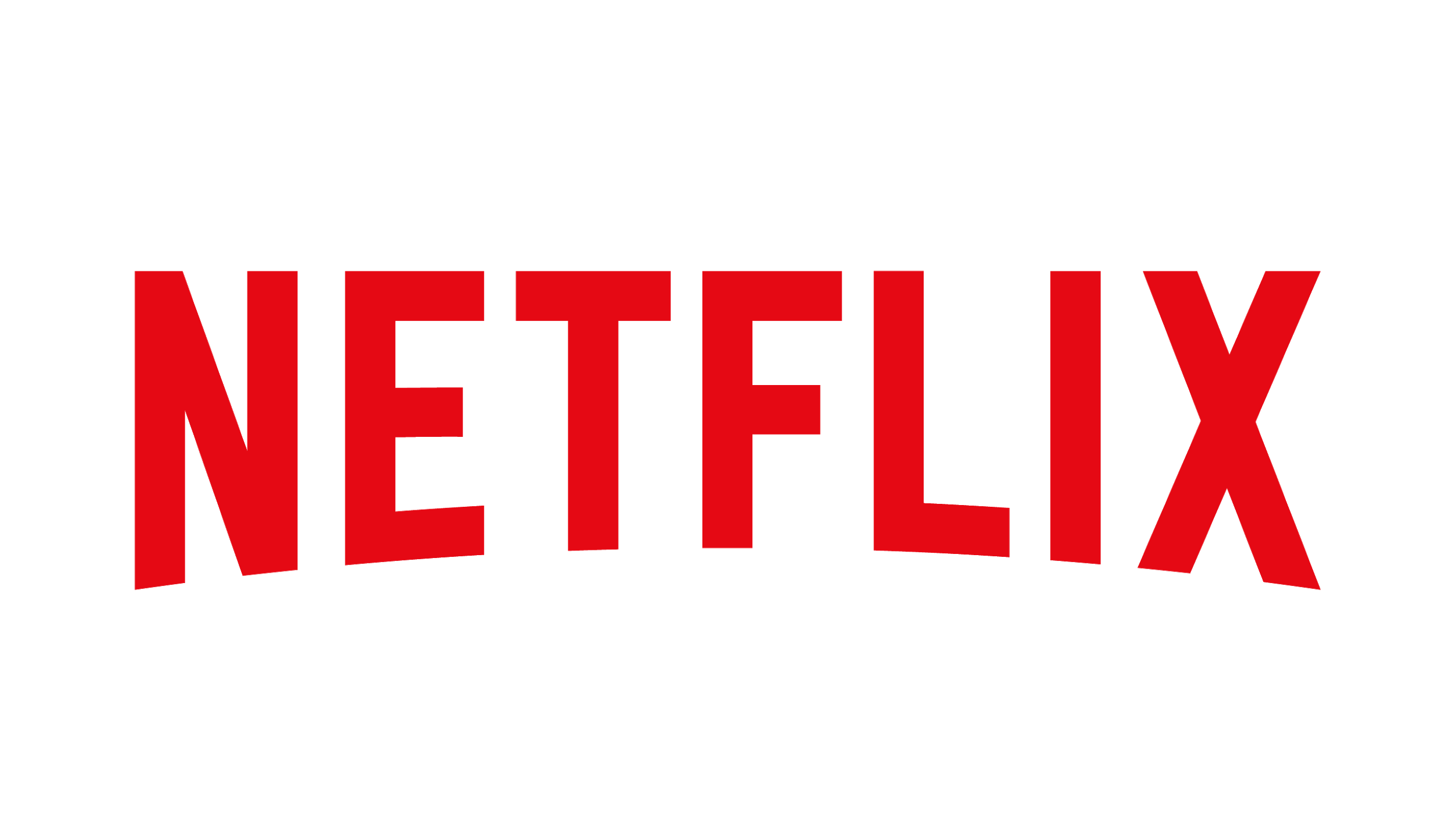 Integration tests through scheduler DSL
An integration notebook is easy to test.
If our notebook is mostly linear, papermill commands proves we can execute the integration successfully.


papermill s3://commuter/etl/input_notebook_to_test.ipynb 
  s3://commuter/tests/runs/{run_id}/etl_test_output.ipynb
  -p region luna -p run_date 2018_08_23 -y ‘{“debug”:true}’
[Speaker Notes: Or use the python API instead of the CLI.]
Better tests with a scheduler.
Workflow:
  id: integrations.video-elt-notebook-test
  jobs:
    - job:
        id: video-etl-runner
        type: SparkNotebook
        debug: true
        spark:
          app_args:
            - run_date: ${WORKFLOW_ACTIVATE_DATE}
            - region: luna
          script: s3://etl/scripts/spark/video_agg.py
[Speaker Notes: We can further test that the notebook executes in the scheduler environment as it would in production. We can test that the scheduler parameters map correctly. And we can chain notebook executions when the notebook you’re testing does not denote success when no errors occur.]
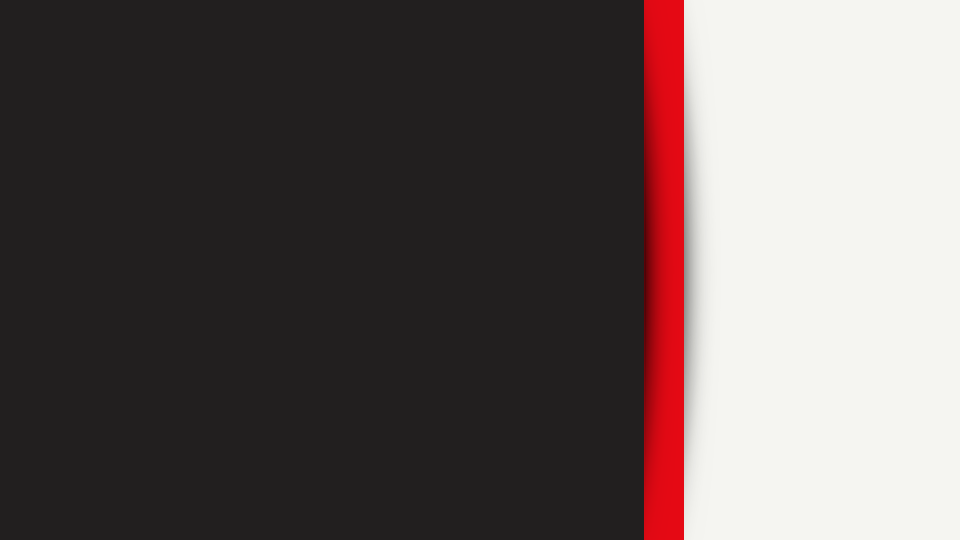 Notebooks
Headline
At Netflix
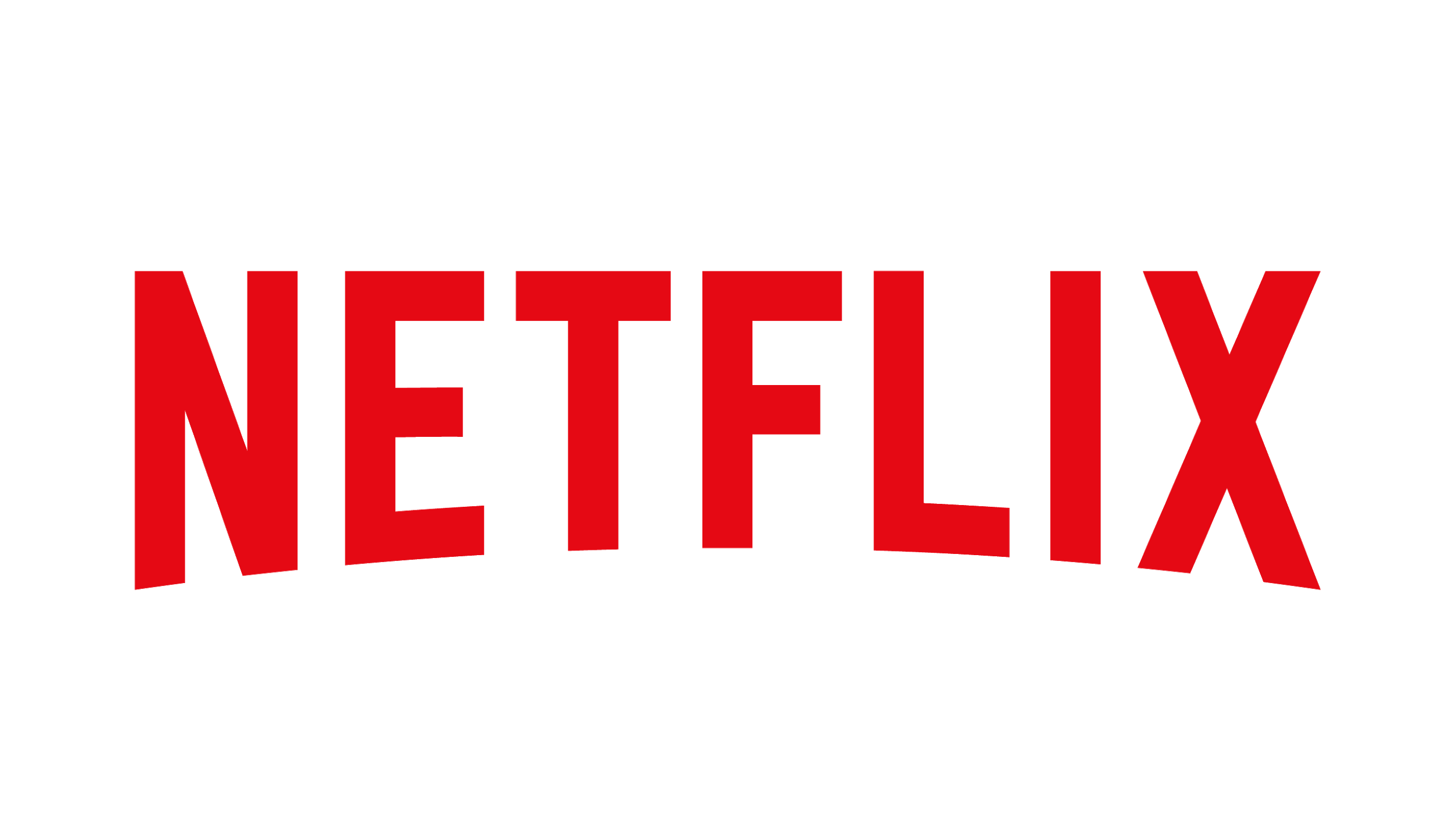 We’re committing
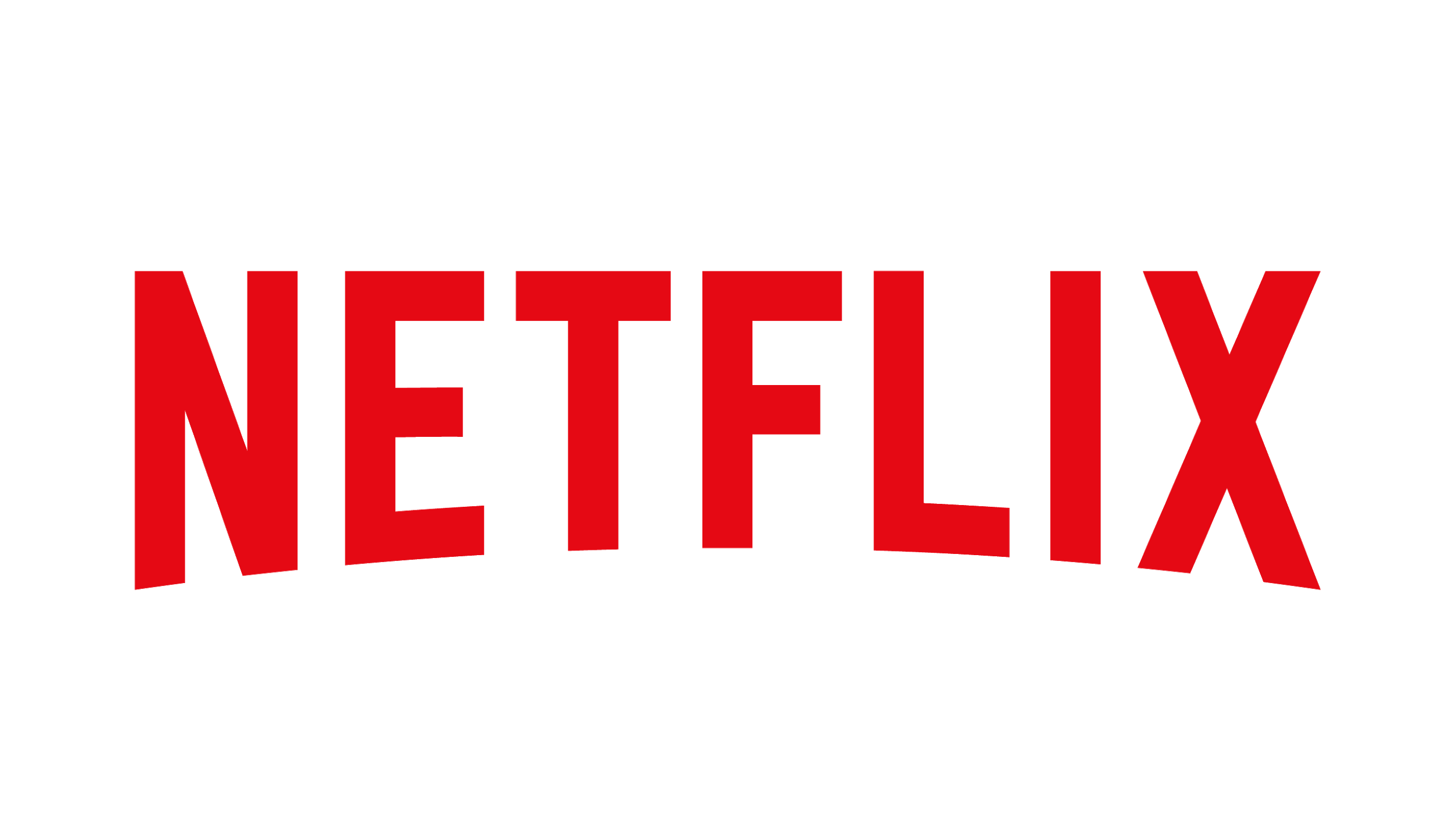 And still exploring
Aspects we’re working on.
We’re not done, but we’re making headway. Here’s a few areas we’re still hoping to innovate on:

Better notebook sharing integration
Better interfaces (always)
Reviewing notebook diffs in git
Integrating with more notebook technologies
[Speaker Notes: Or use the python API instead of the CLI.]
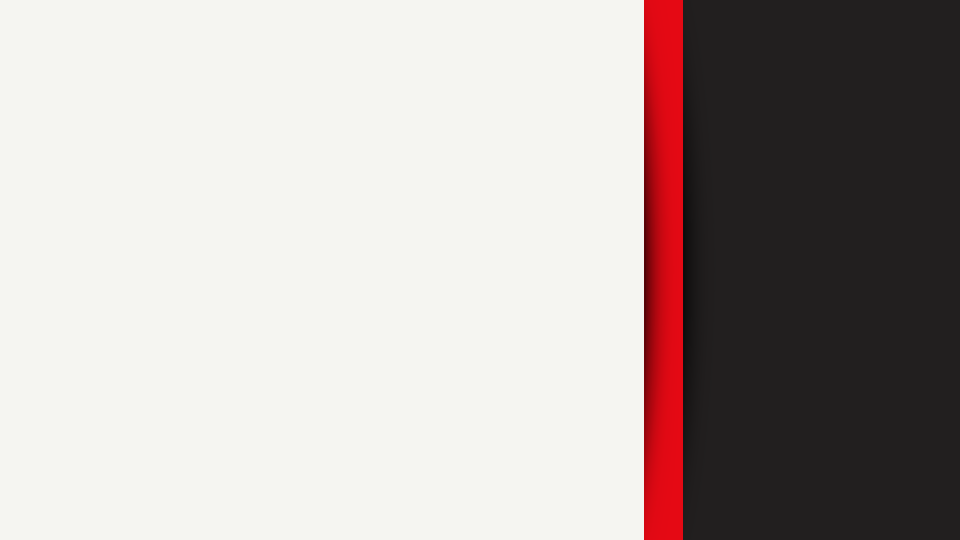 We hope you enjoyed the session
Thanks
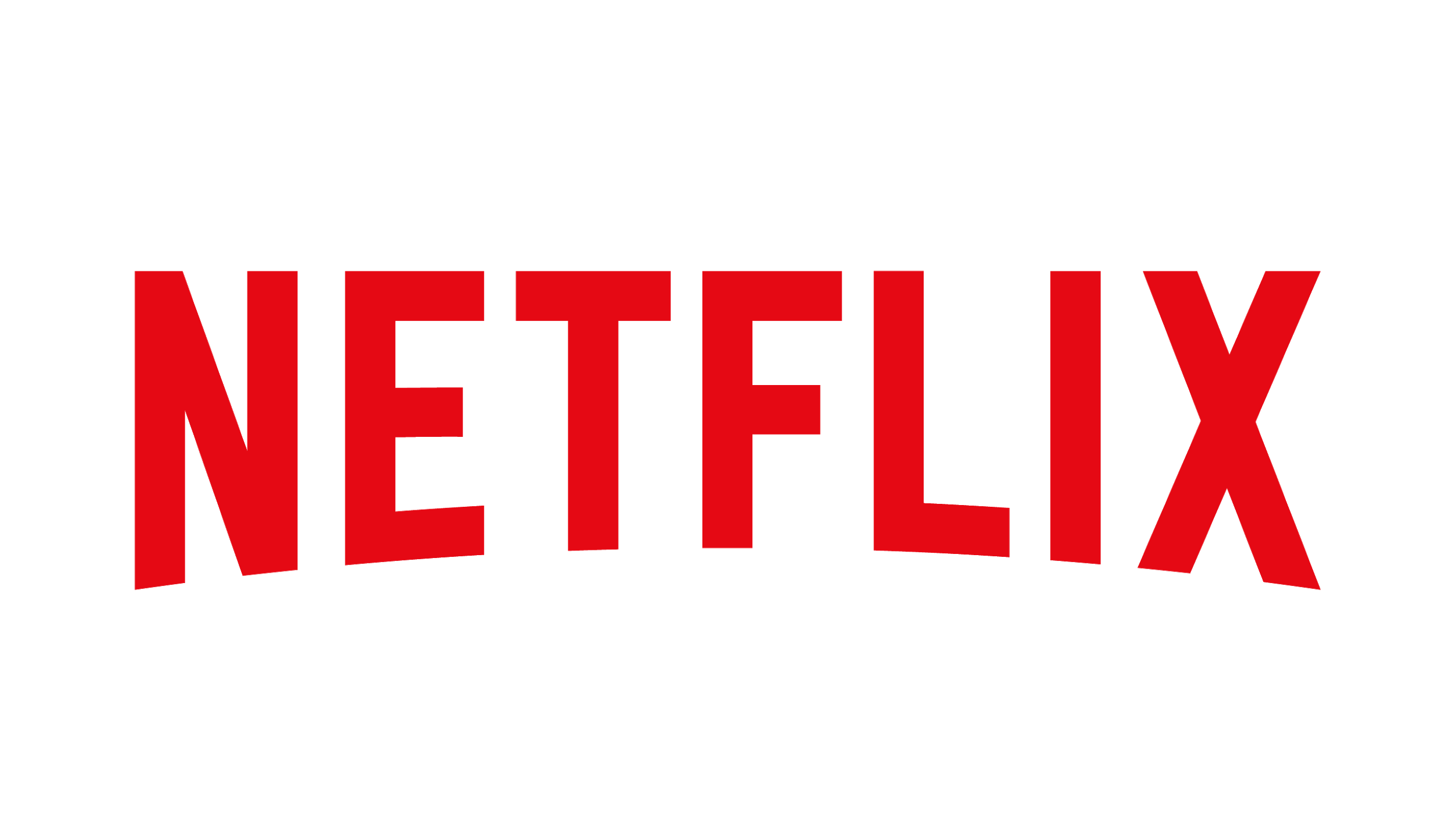 [Speaker Notes: Mention tech blog and following talks]
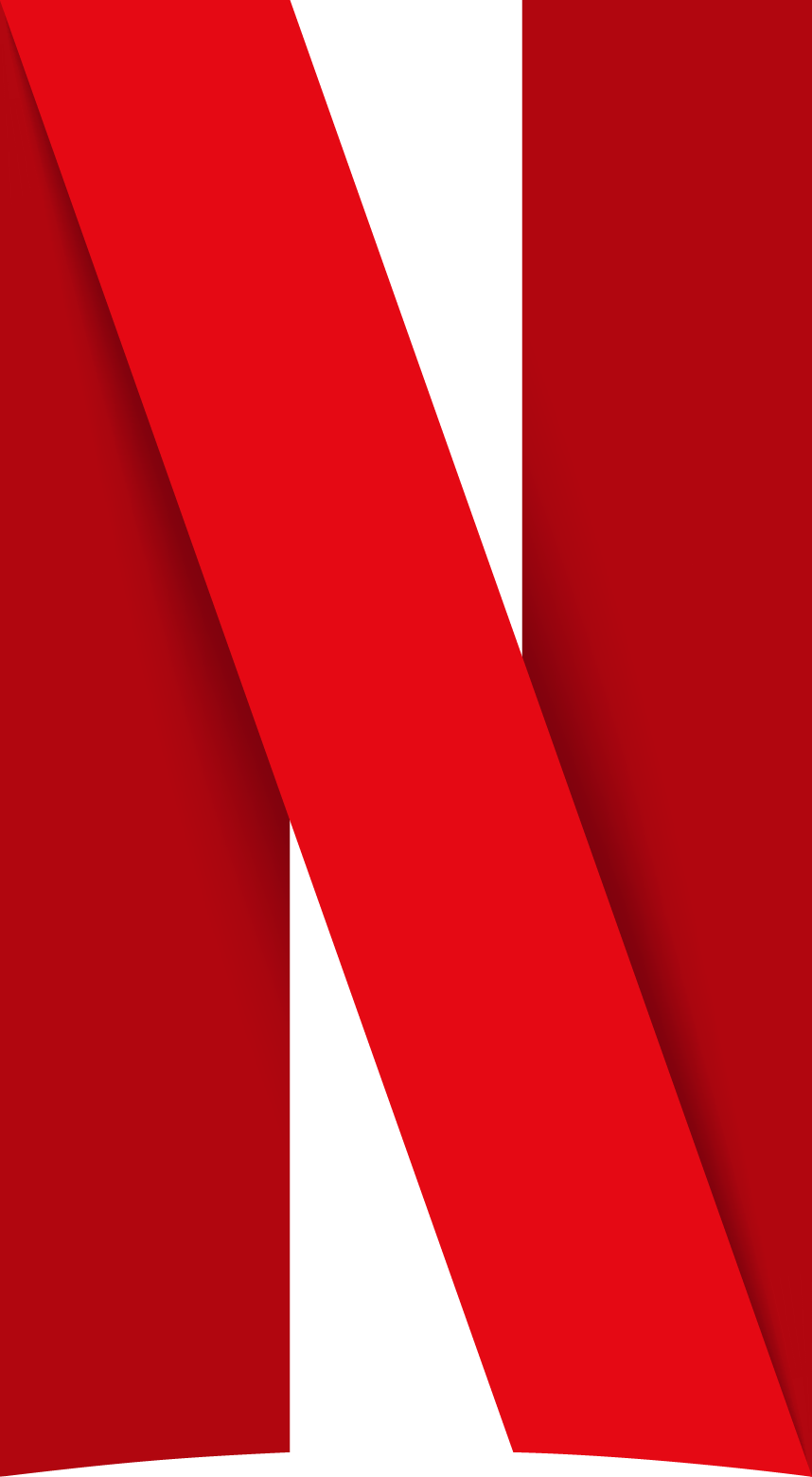 Questions?
Come find us at our booth!
[Speaker Notes: Try to leave at least 7 minutes here]